McIDAS support of Suomi-NPP /JPSS and GOES-R L2
William Straka III1

Tommy Jasmin1, Bob Carp1


1Cooperative Institute for Meteorological Satellite Studies, Space Science and Engineering Center, University of Wisconsin-Madison
1
1
Outline
Suomi-NPP/JPSS Overview and McIDAS-V Examples
McIDAS-X and -V Support of GOES-R ABI Level 1b and 2 Products
2016 McIDAS Users’ Group Meeting
2
Suomi-NPP/JPSS Overview and McIDAS-V Examples
2016 McIDAS Users’ Group Meeting
3
Suomi NPP
S-NPP observes the Earth’s surface twice every 24-hour day, once in daylight and once at night. 
It has 5 instruments which retrieve data regarding the atmosphere, land and ocean
VIIRS
CERES
CrIS
ATMS
OMPS
2016 McIDAS Users’ Group Meeting
4
4
Advanced Technology Microwave Sounder(ATMS)
22 microwave channels, combining all the channels of the preceding AMSU-A1, AMSU-A2, and AMSU-B sensors into a single package
Provides sounding observations needed to retrieve profiles of atmospheric temperature and moisture for forecasting models and continuity for climate monitoring purposes.
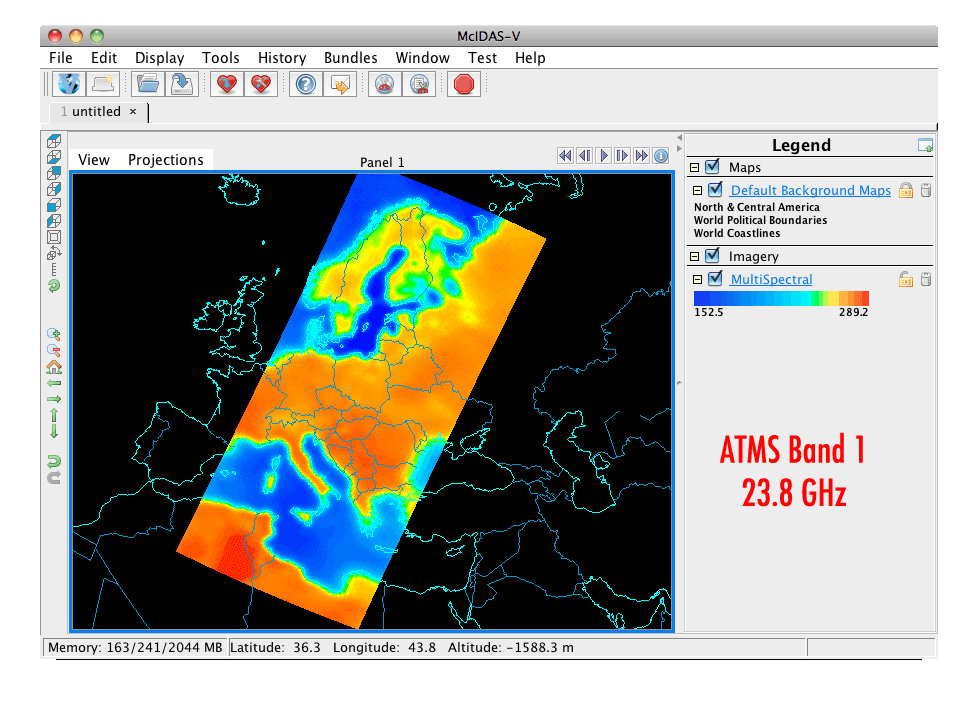 5
5
Cross-track Infrared Sounder(CrIS)
1,305 infrared spectral channels
Designed to provide high vertical resolution information on the atmosphere's structure of temperature and water vapor.
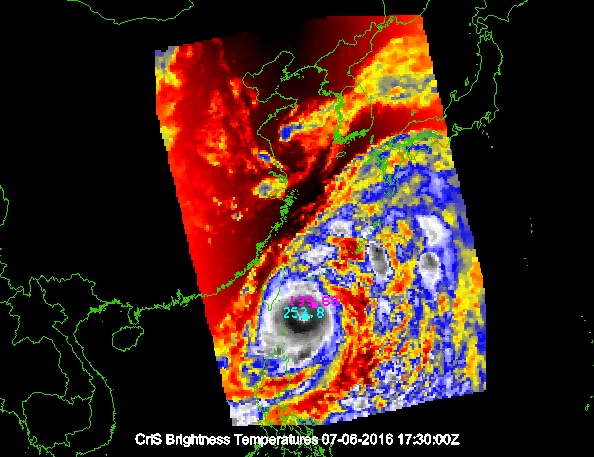 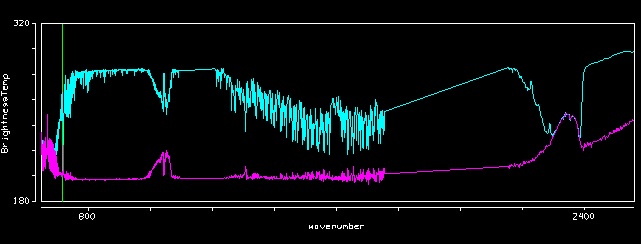 6
6
Visible Infrared Imaging Radiometer Suite (VIIRS)
Has 22 channels at three different resolutions
16 Moderate Band (M-Band) channels (~750 m at nadir) 
5 high resolution (I-Band) channels (~375 m at nadir)
Day Night Band (~750 m at nadir)
M and I band data encompass data from 412 nm to 12 μm
Used to produce Level 2 products
2016 McIDAS Users’ Group Meeting
7
7
Day Night Band
The DNB measures visible radiances from both the Earth and atmosphere

Wavelength of 0.7 mm, 742m x 742m pixel size

Receives visible data from via reflection and emission sources (natural and anthropogenic )

Stray light fix implemented August 21, 2013
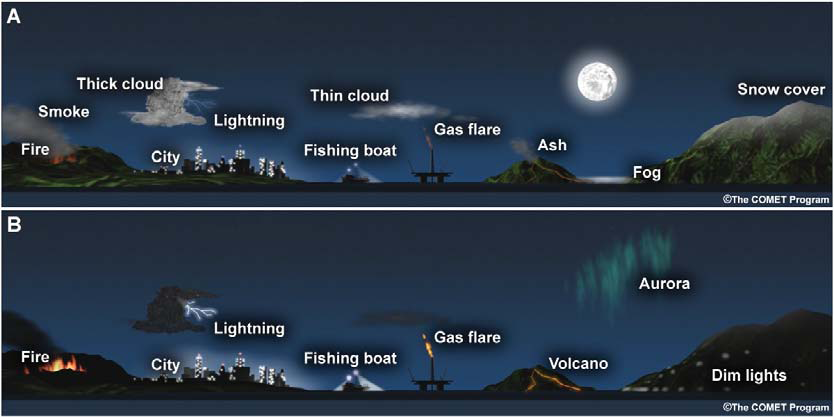 Figure 1 from Lee et al (2005)
8
8
2016 McIDAS Users’ Group Meeting
Tongariro (New Zealand)August 6, 2012 – 1252Z
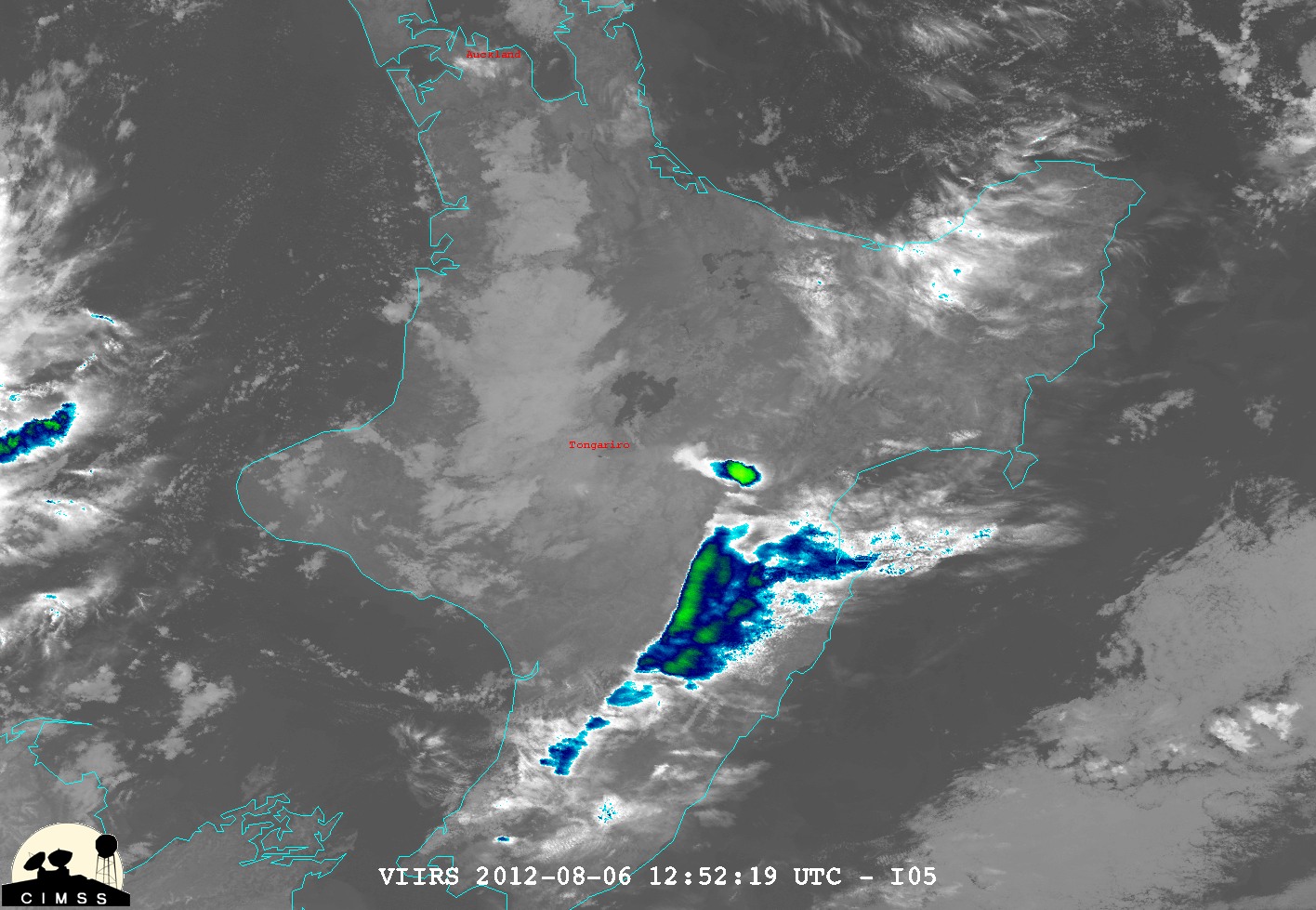 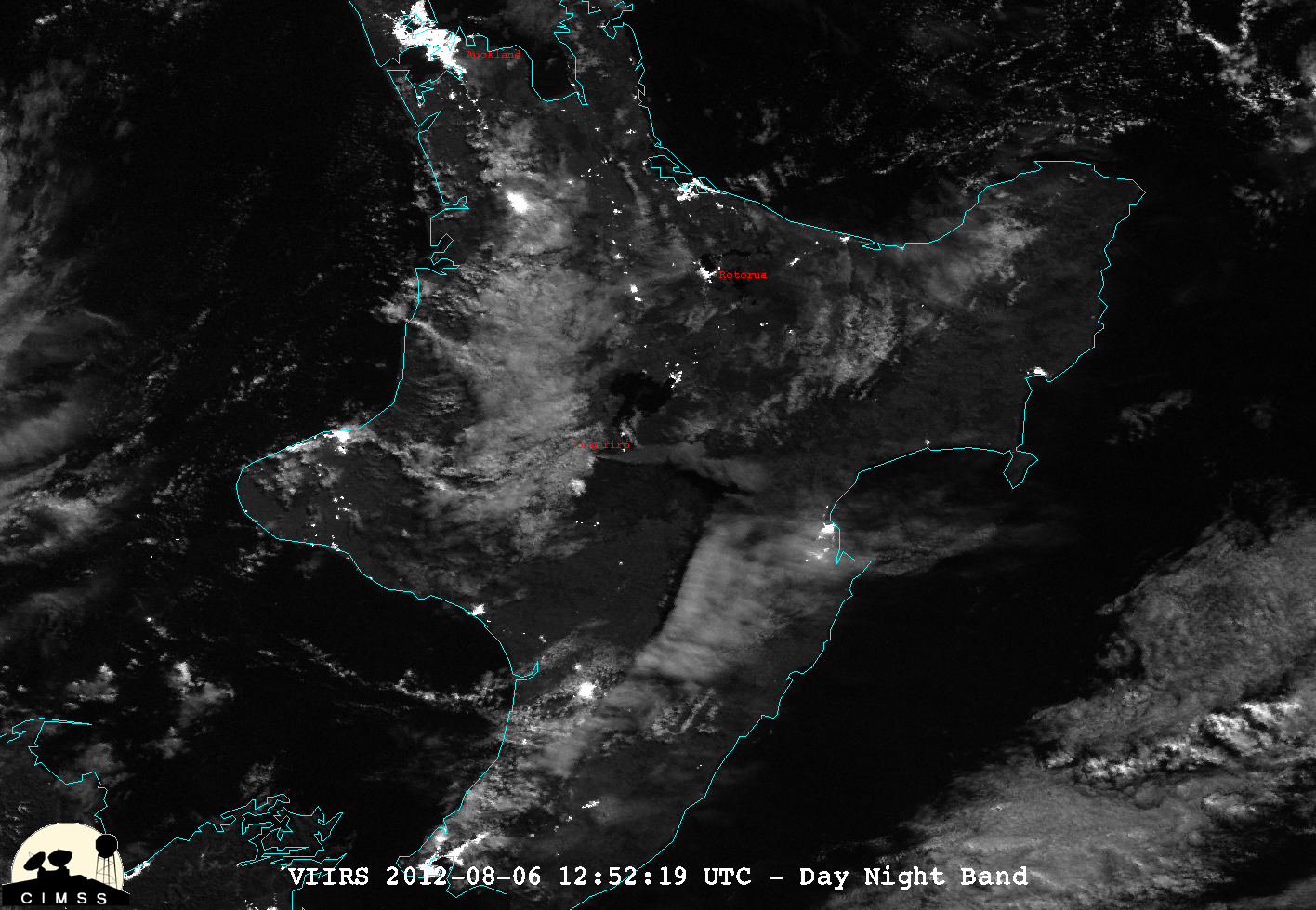 Ash
9
9
NASA Image of the Day 
http://earthobservatory.nasa.gov/NaturalHazards/view.php?id=78791
VIIRS (11, 3.9mm and DNB)0733Z, July 15, 2012
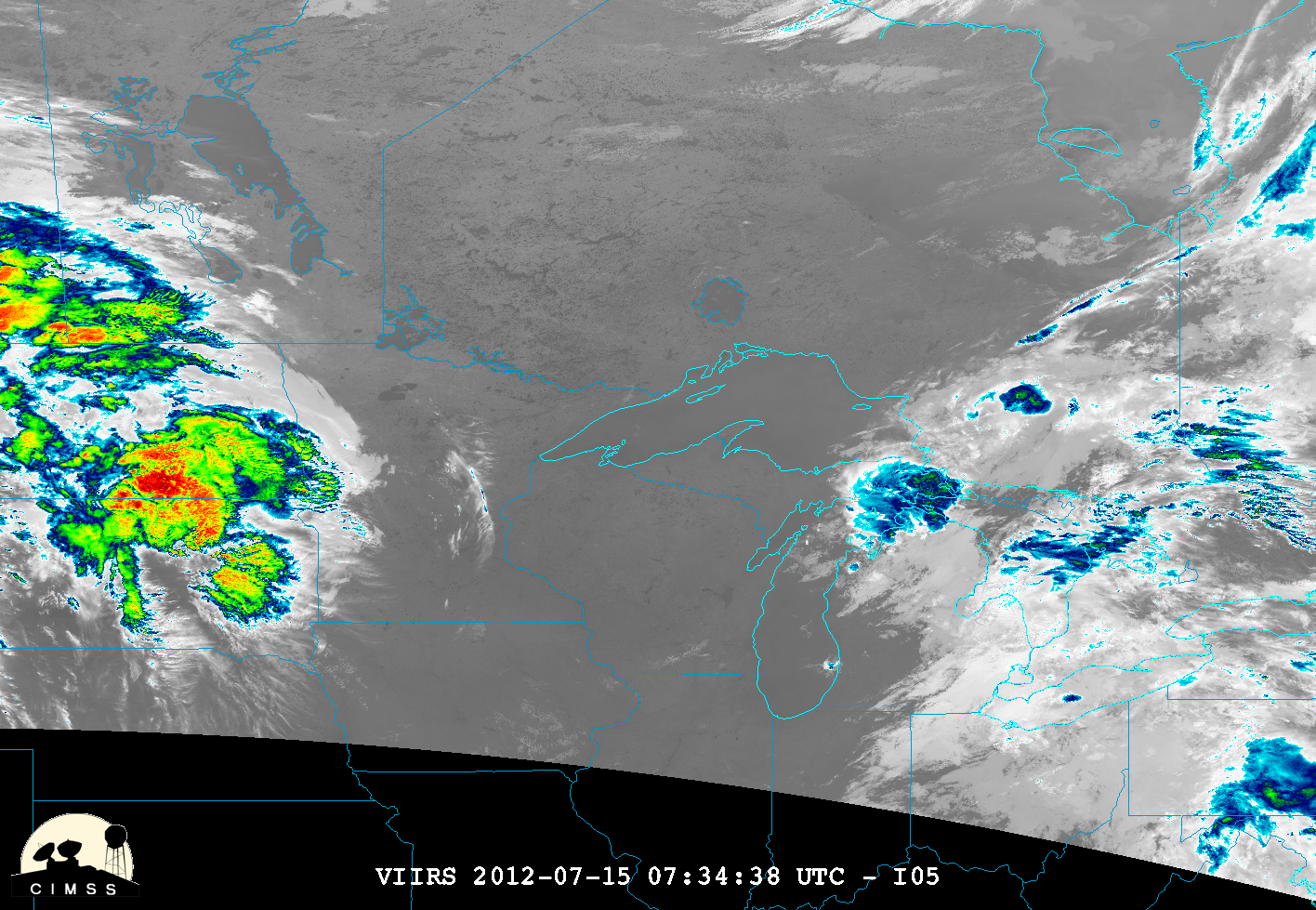 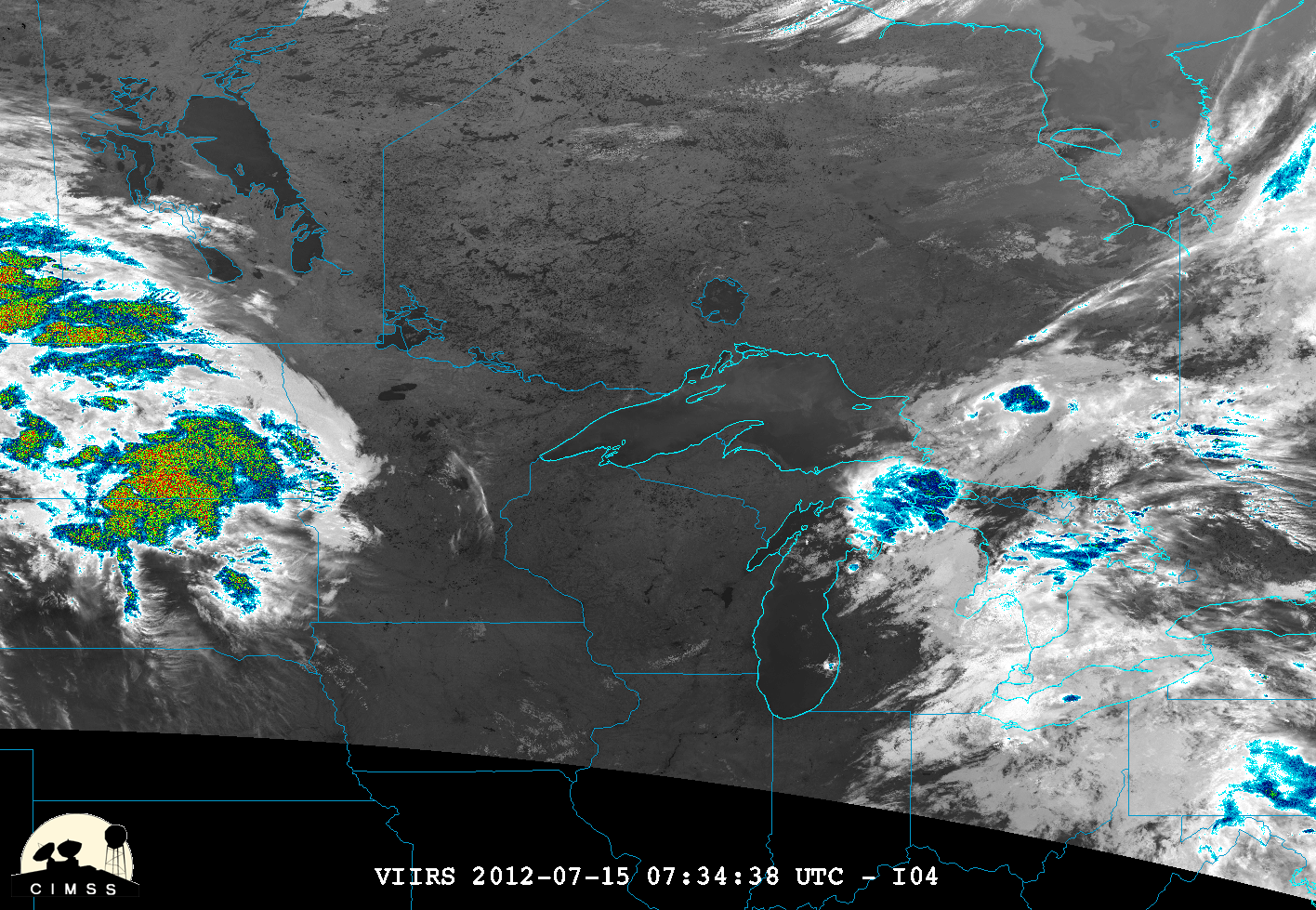 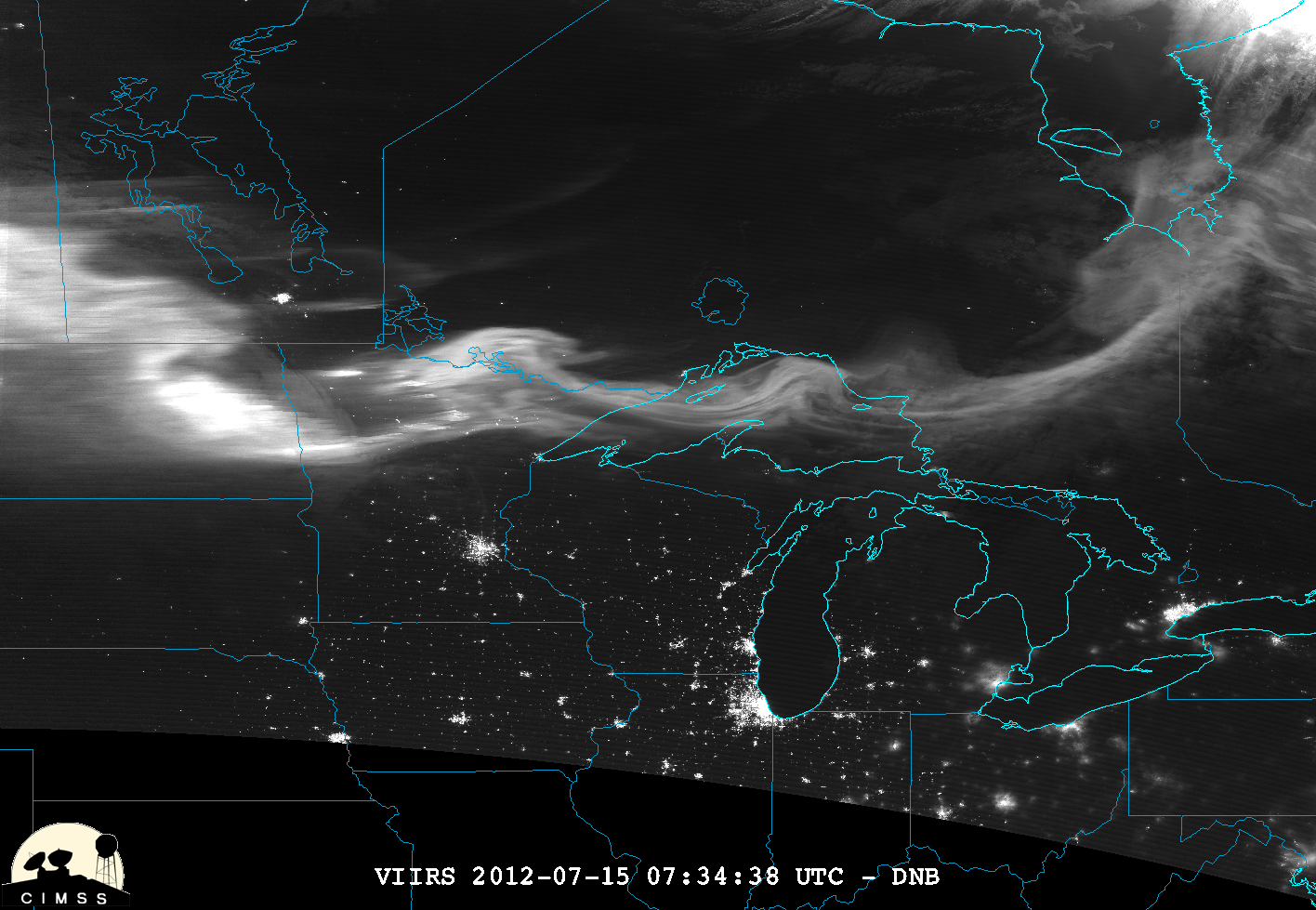 Fires
Winnipeg
Aurora
Chicago
2016 McIDAS Users’ Group Meeting
10
VIIRS Channel DifferencingDNB Stray light example
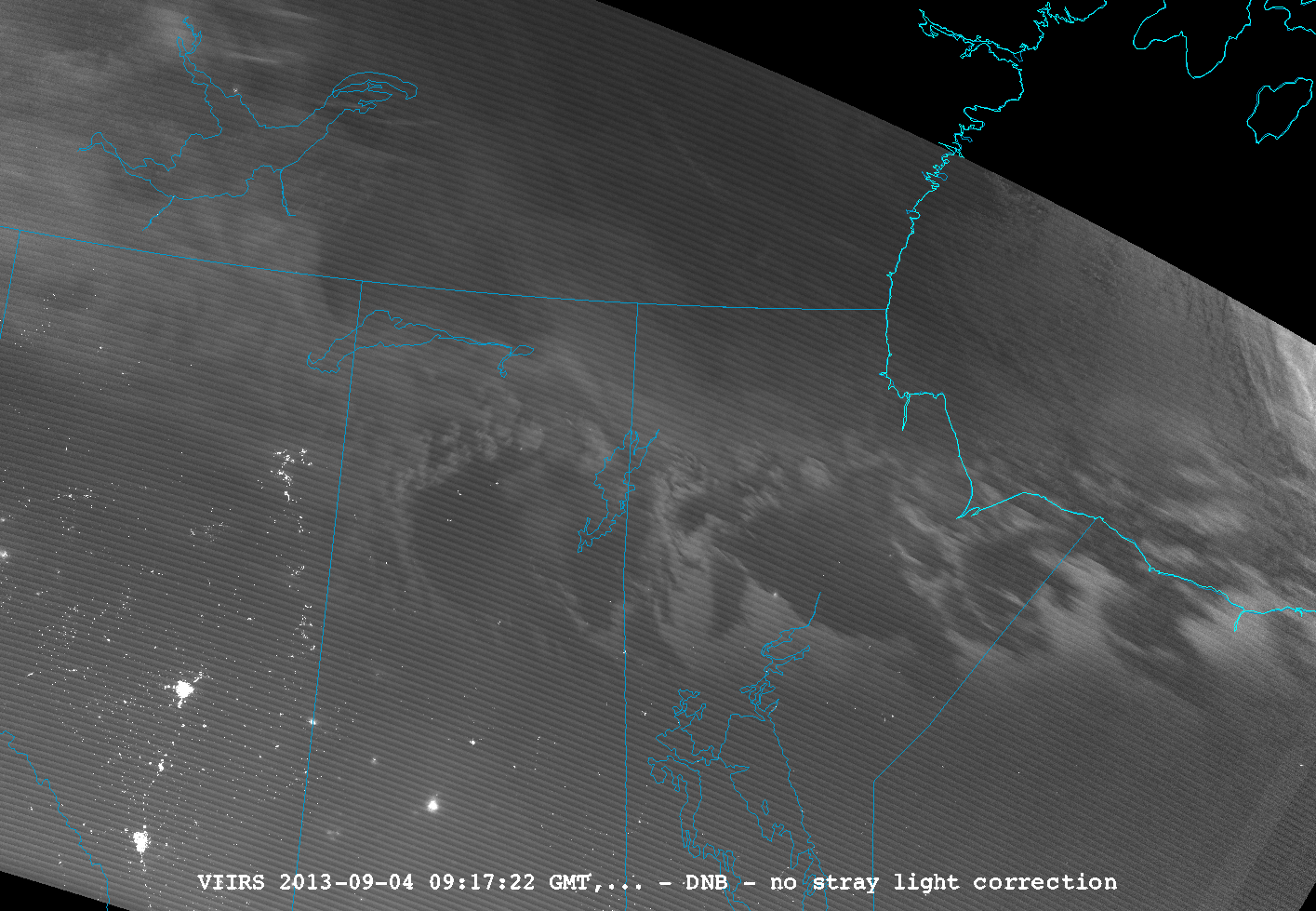 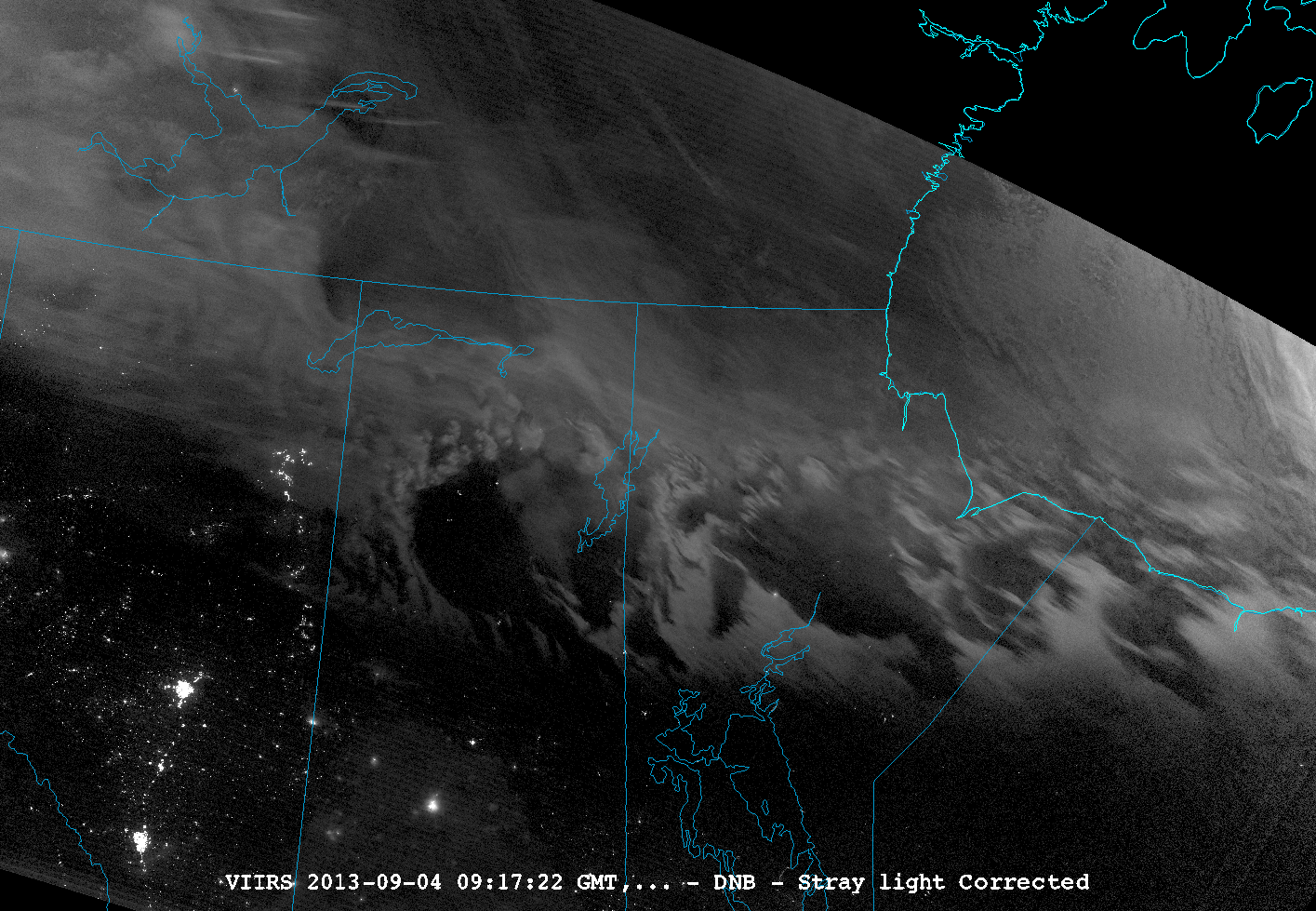 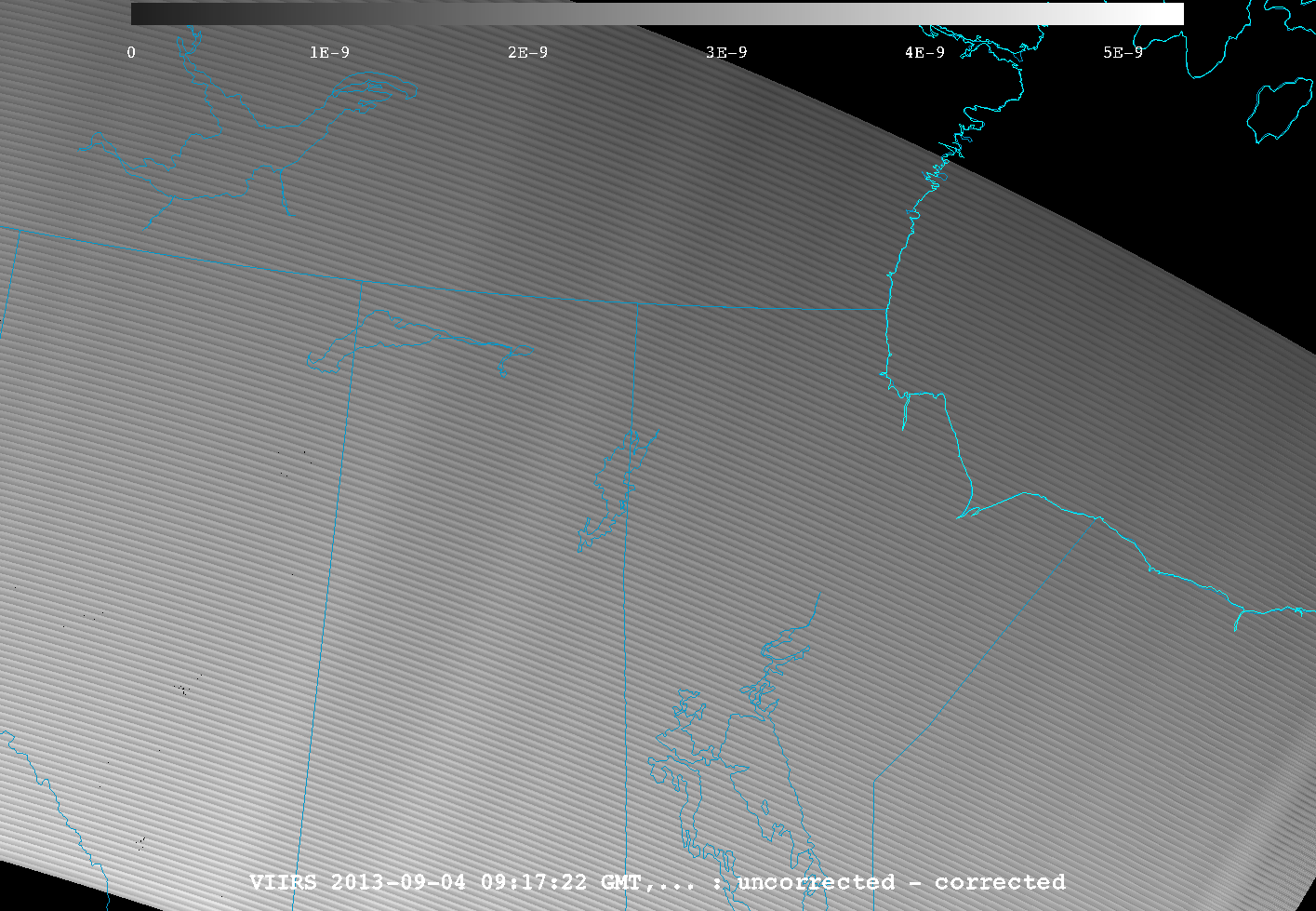 2016 McIDAS Users’ Group Meeting
11
VIIRS SDRAncillary data
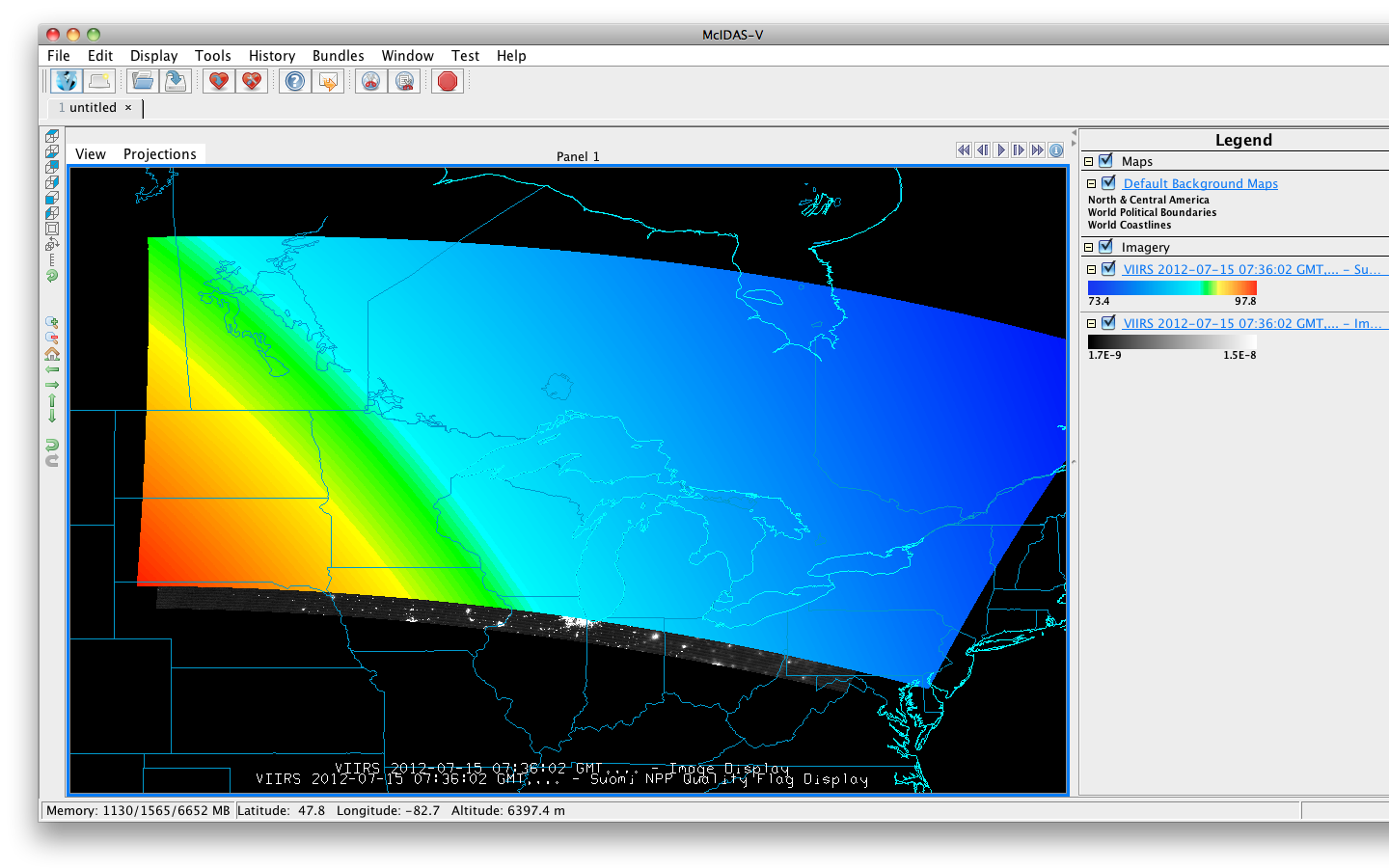 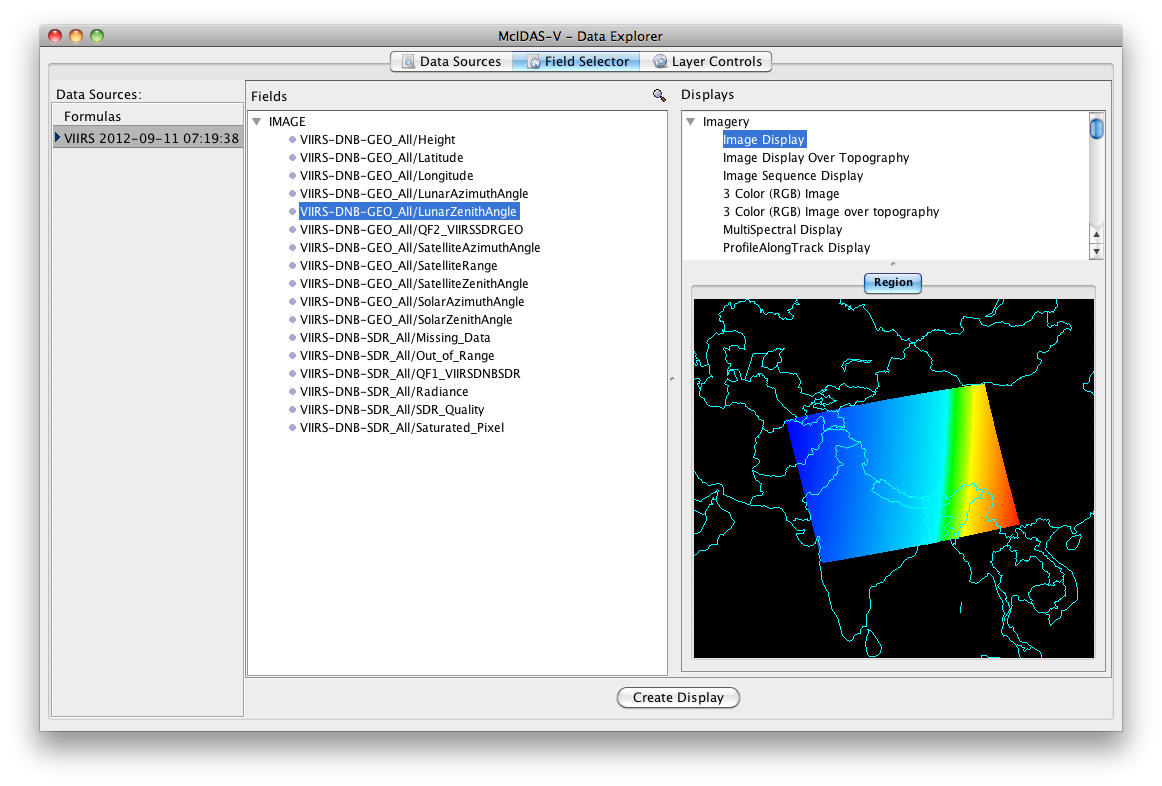 2016 McIDAS Users’ Group Meeting
12
Visible Infrared Imaging Radiometer Suite (VIIRS) EDR
There are a series of 20 Environmental Data Records (EDRs) produced from VIIRS
McIDAS-V has been able to successfully ingest all EDRs including NDE Enterprise output
McIDAS-V can unpack and display bit level data.
Ex. Displaying VCM test results
13
13
VIIRS DNB and Surface temperature EDR2236Z, 09/29/2012
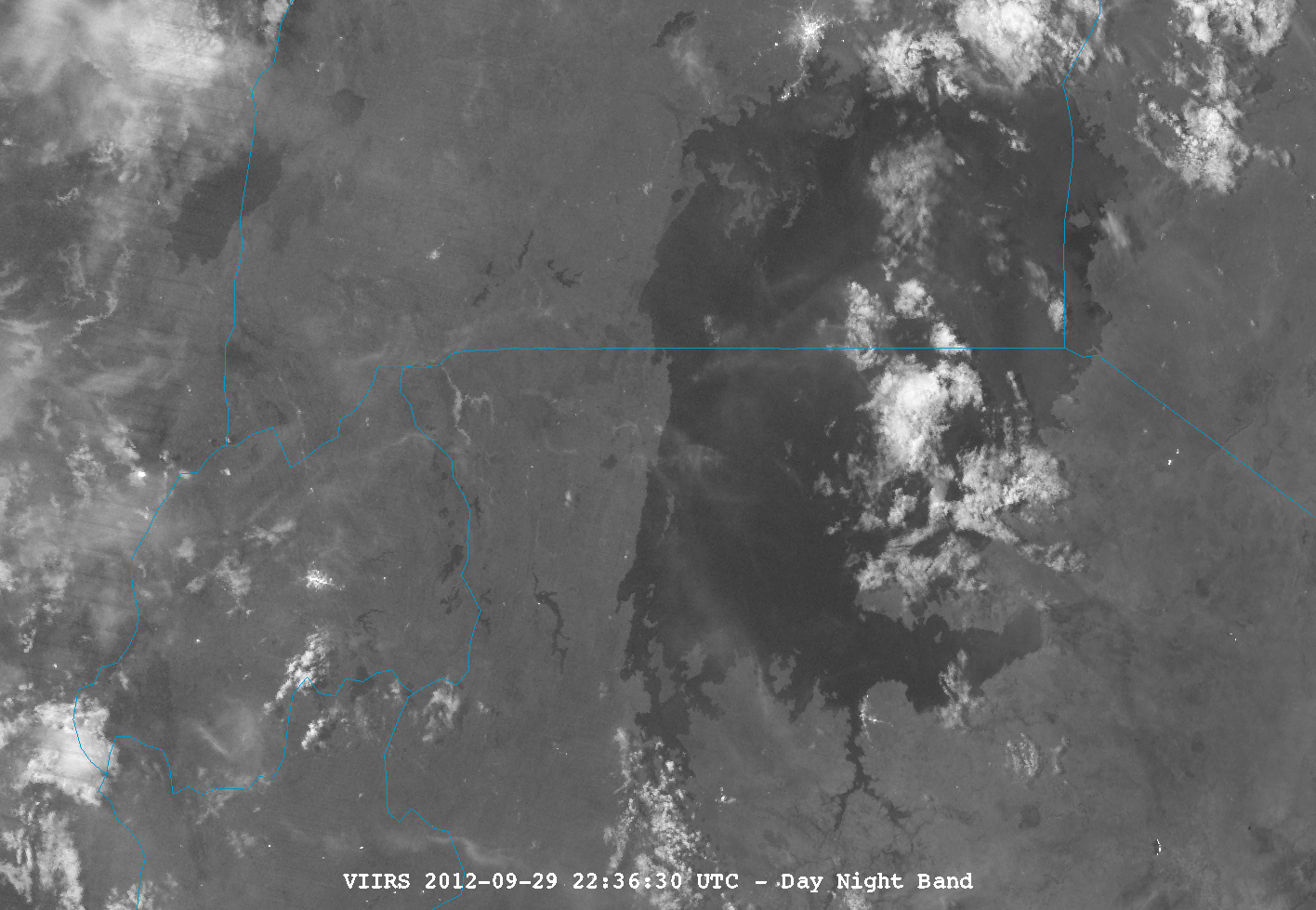 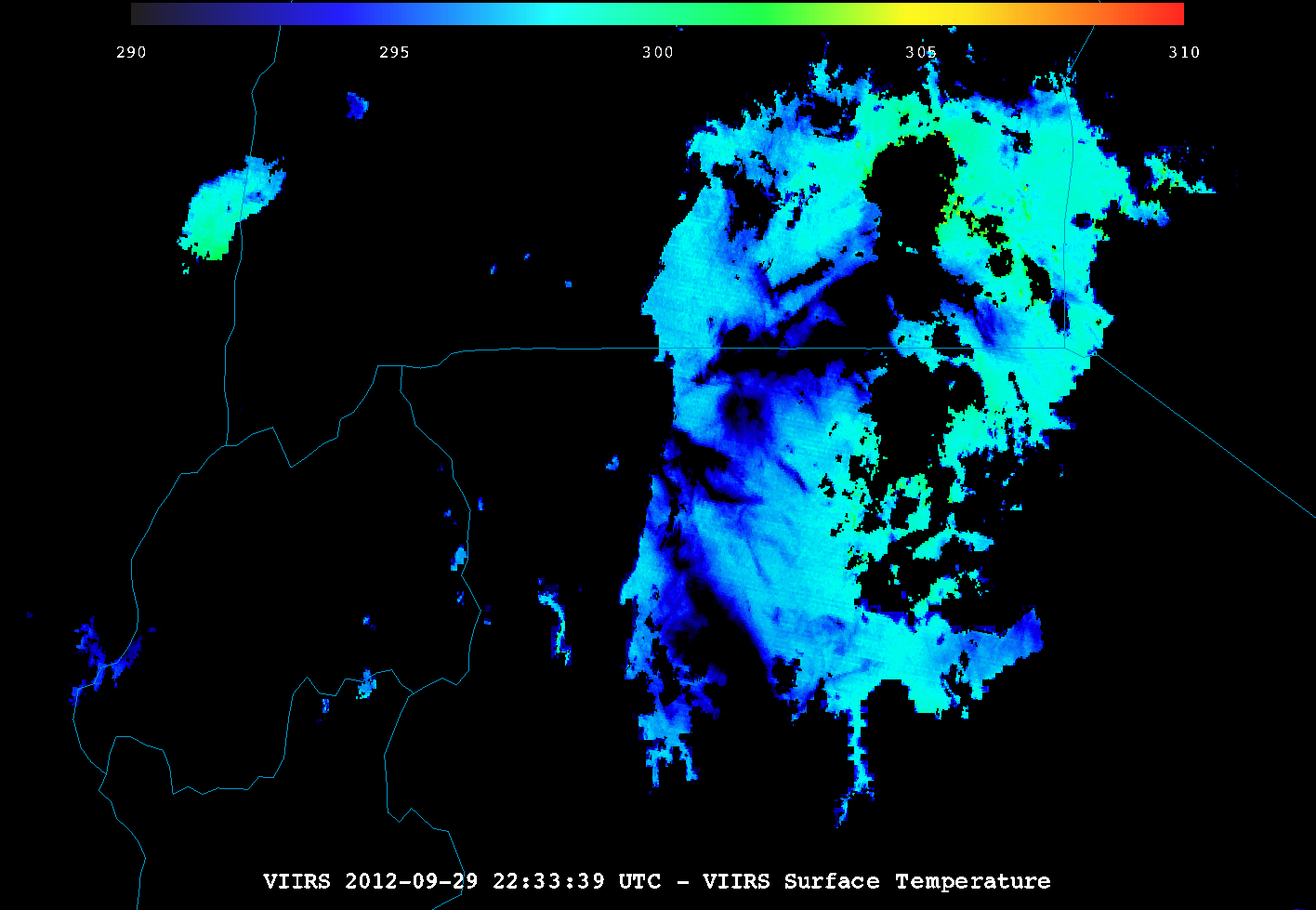 Kampala
Lake Albert
Fog
Kigali
Mwanza
14
Lake Victoria
Product EDR Variable selection
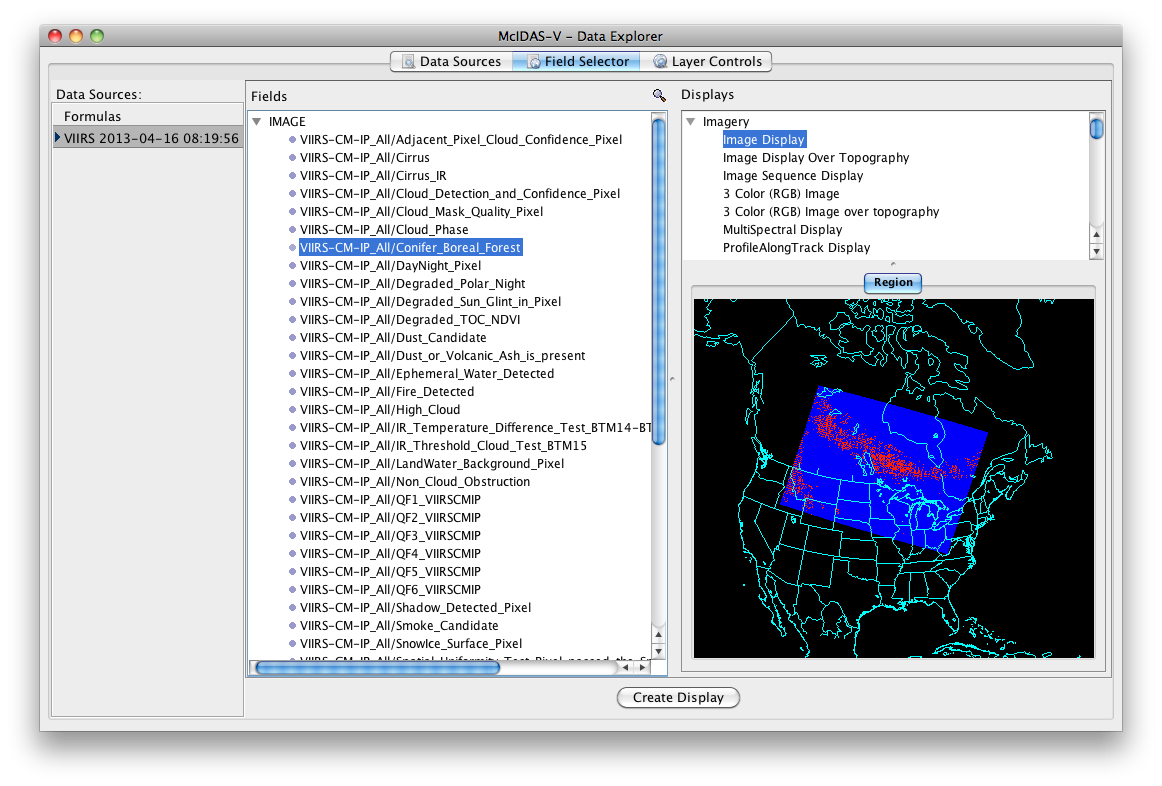 2016 McIDAS Users’ Group Meeting
15
[Speaker Notes: May want to mention the image is for an expanded and appropriately masked bit-level variable.]
Product EDR Data Probe
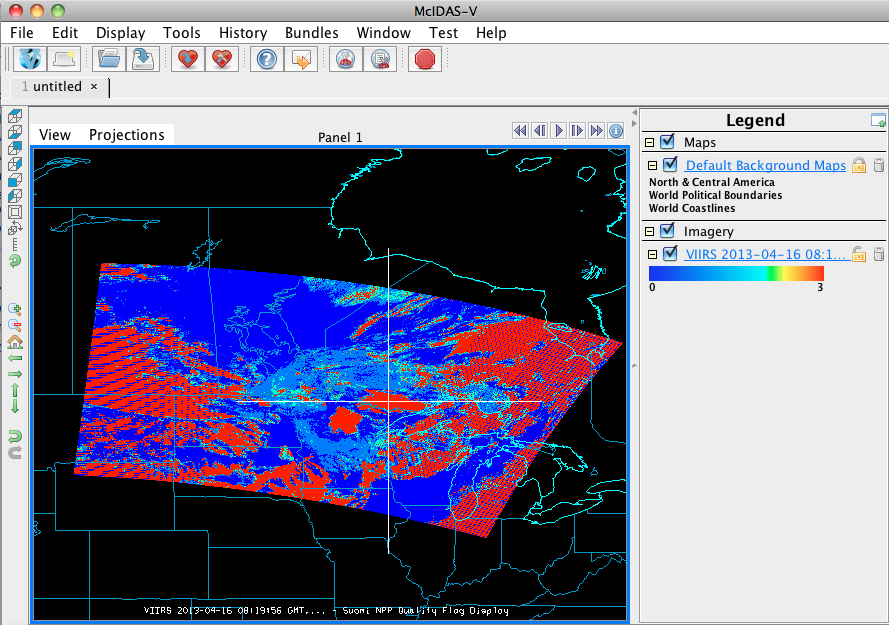 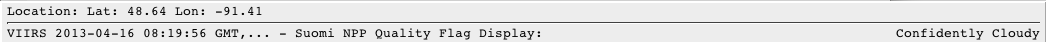 2016 McIDAS Users’ Group Meeting
16
Imagery EDR example
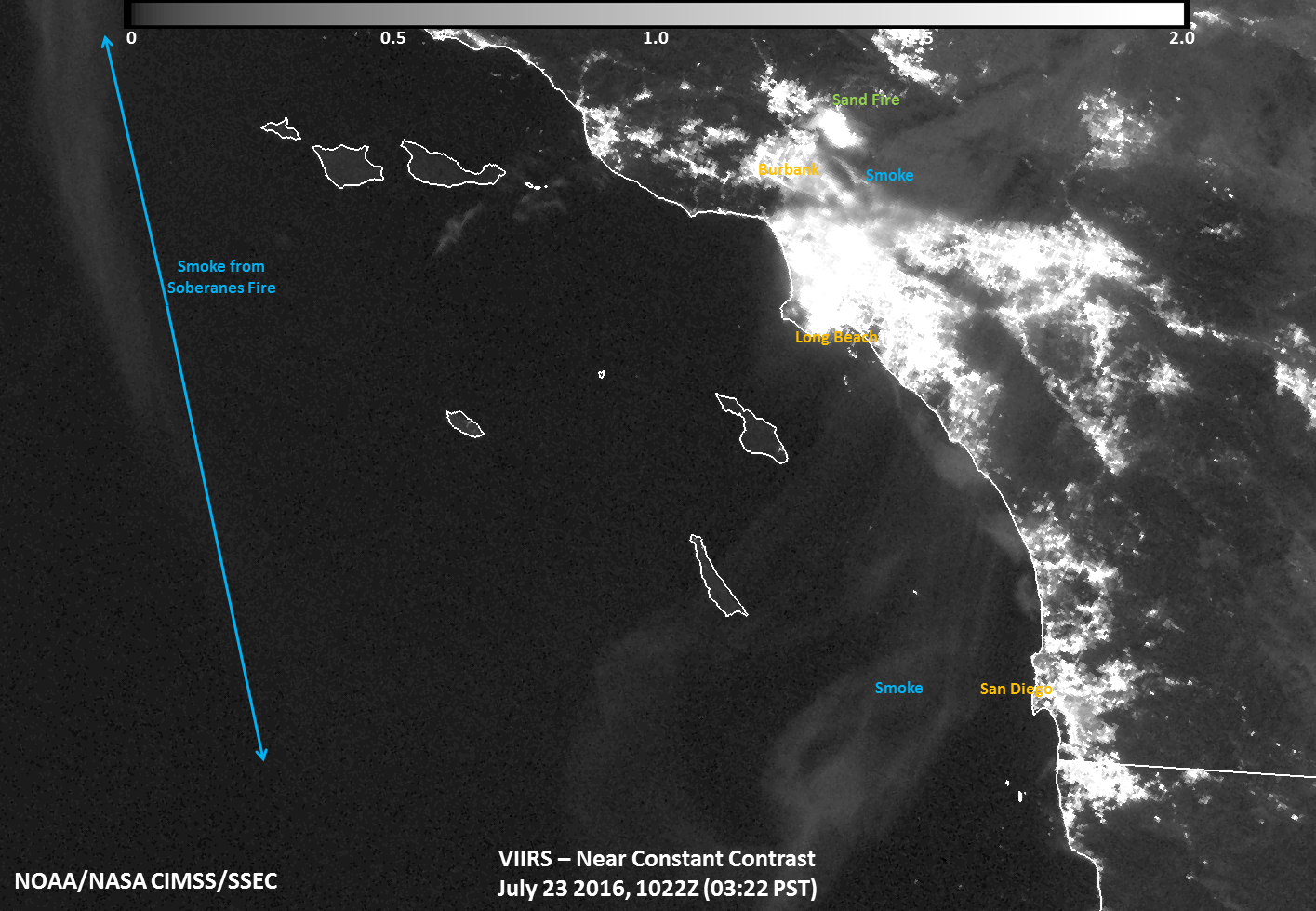 2016 McIDAS Users’ Group Meeting
17
S-NPP/JPSS specific McIDAS-V Status
Expanded granule concatenation for SDRs and EDRs

Support for both NASA and NOAA L1b formats
Needed due to the move of the APEATE to NASA SIPS

Works with Is able to easily load and manipulate Suomi NPP (Block 1 and 2) and JPSS-1 simulated Block 2 data without any special readers
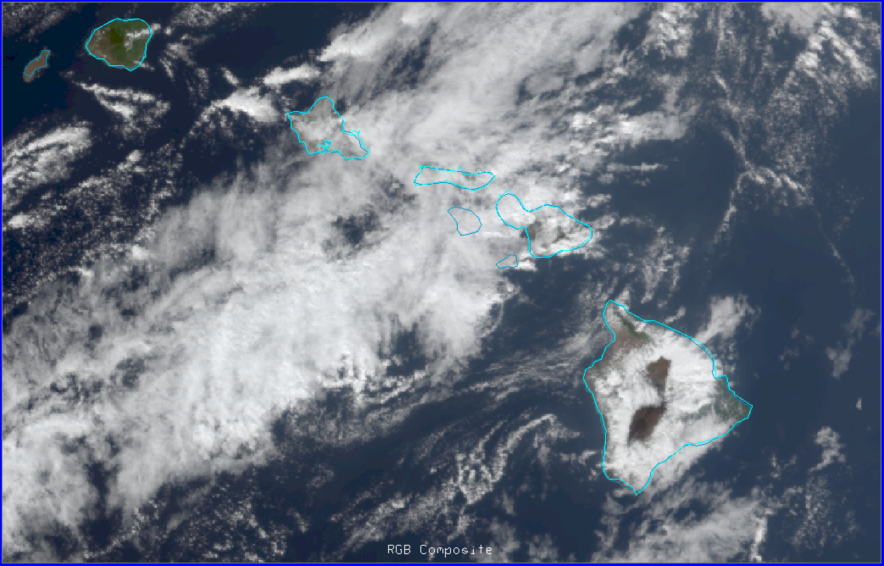 RGB Composite from NASA SIPS L1b
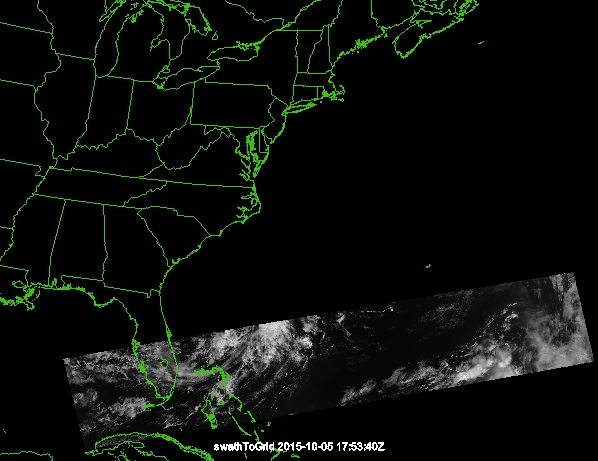 18
18
Other CIMSS SDR/EDR support
2016 McIDAS Users’ Group Meeting
19
Disaster monitoring
Fires and Smoke support
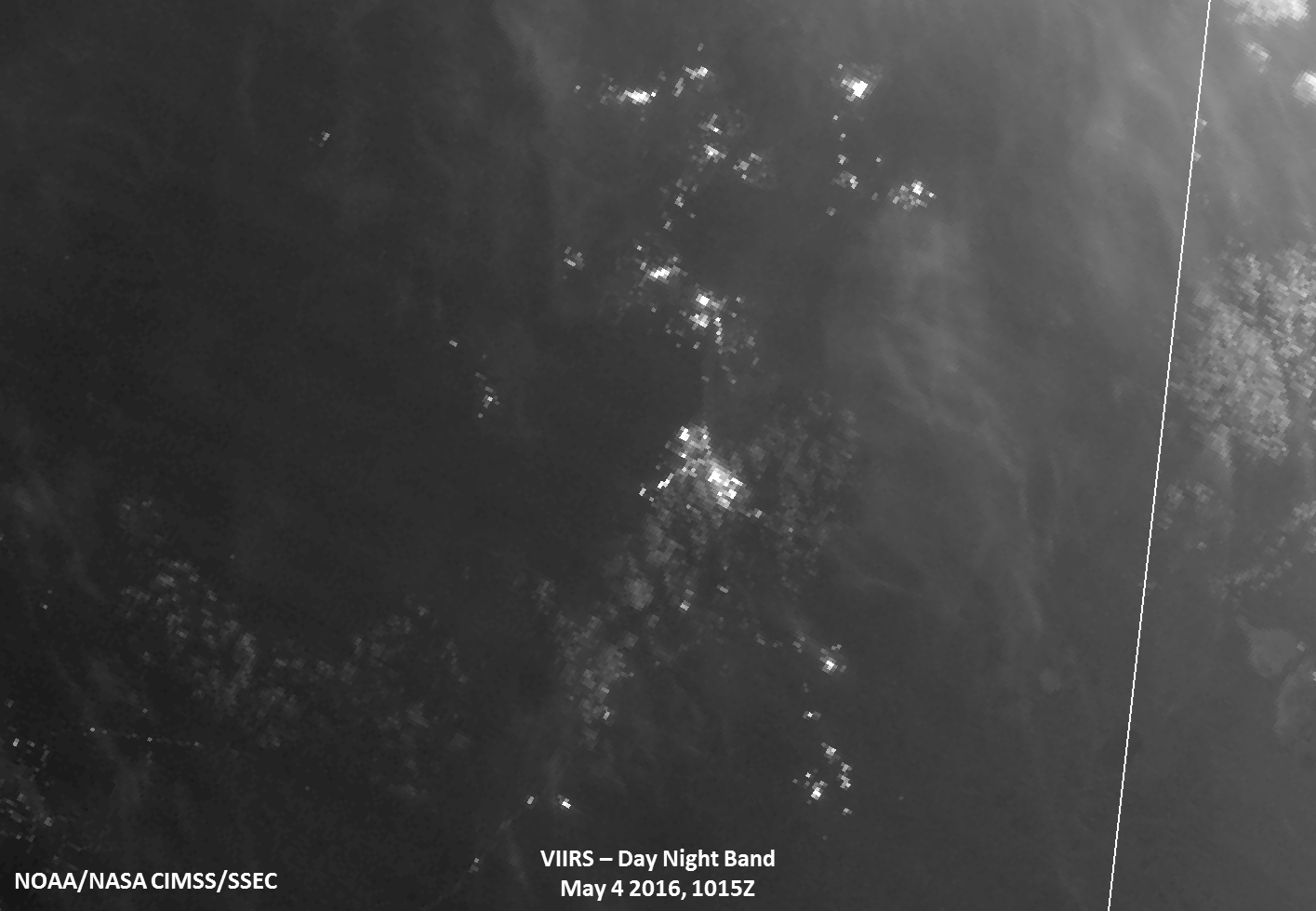 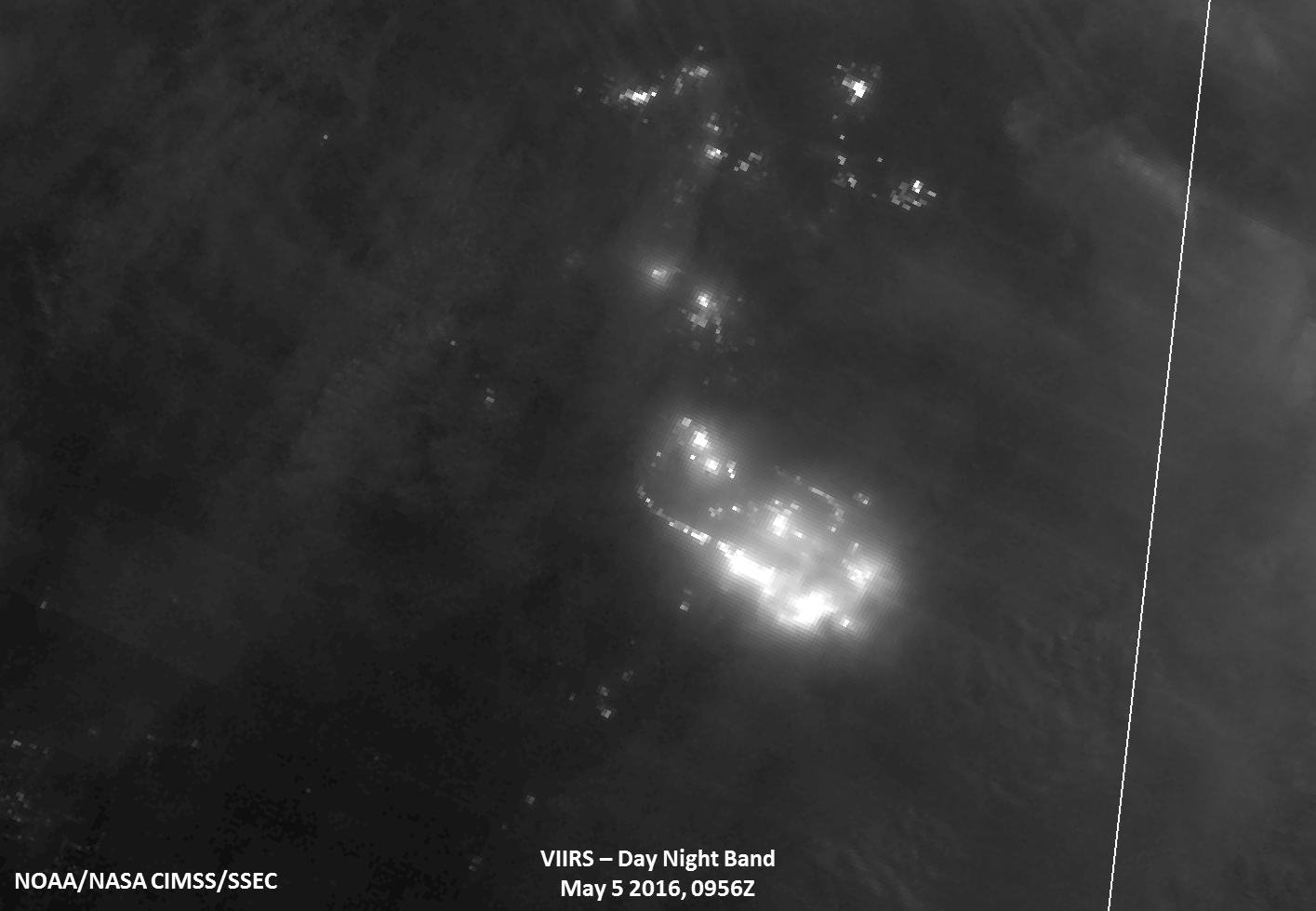 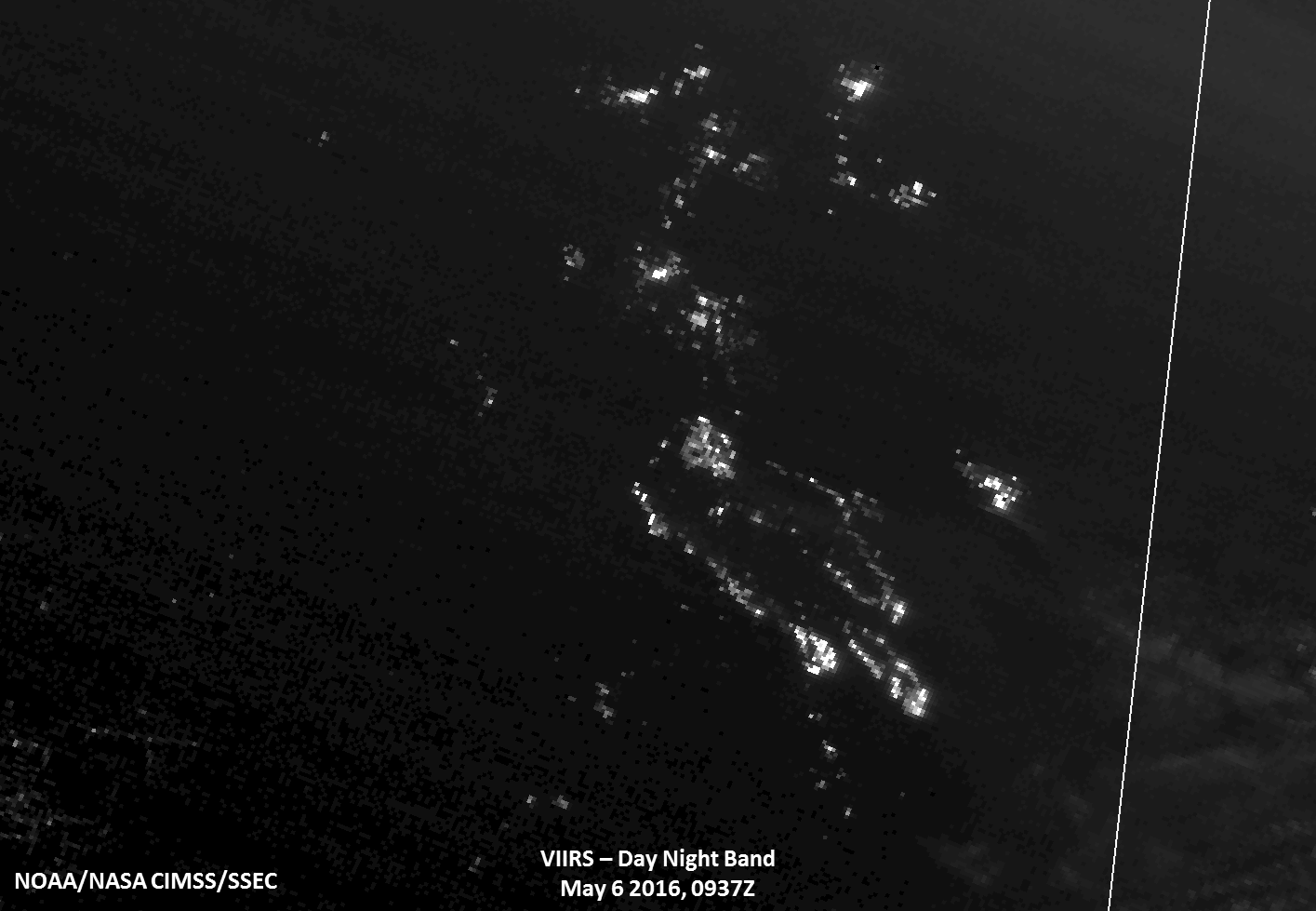 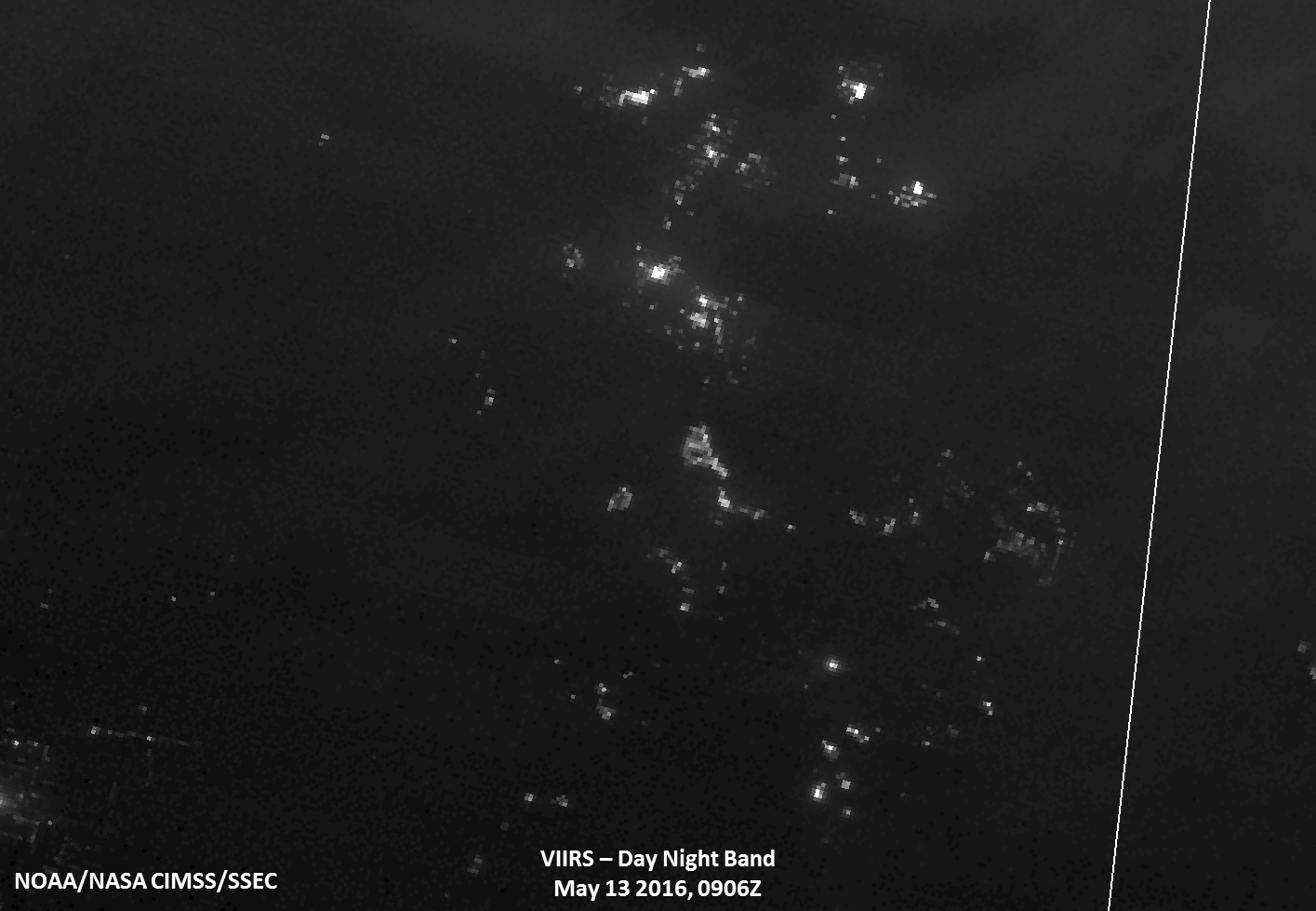 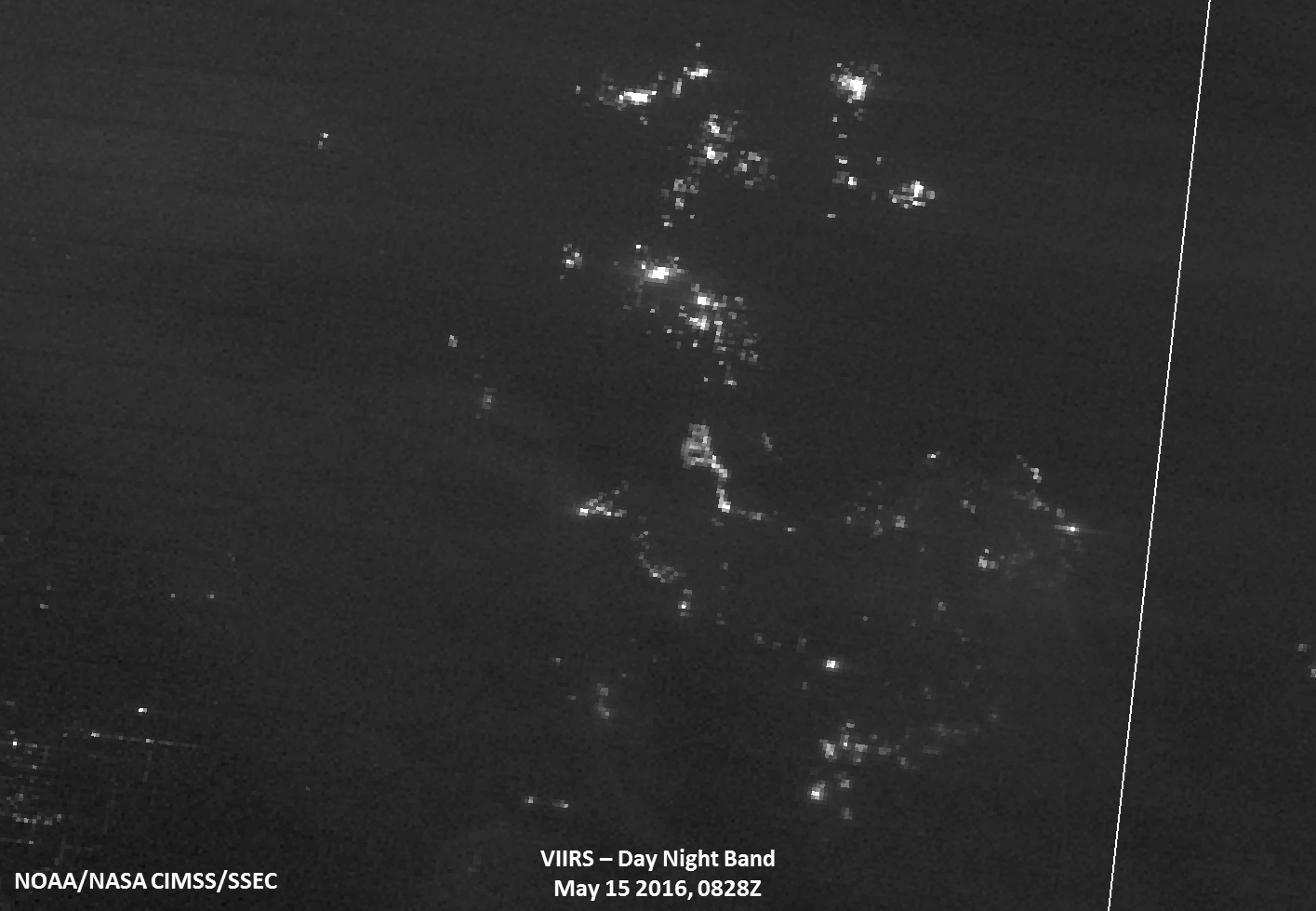 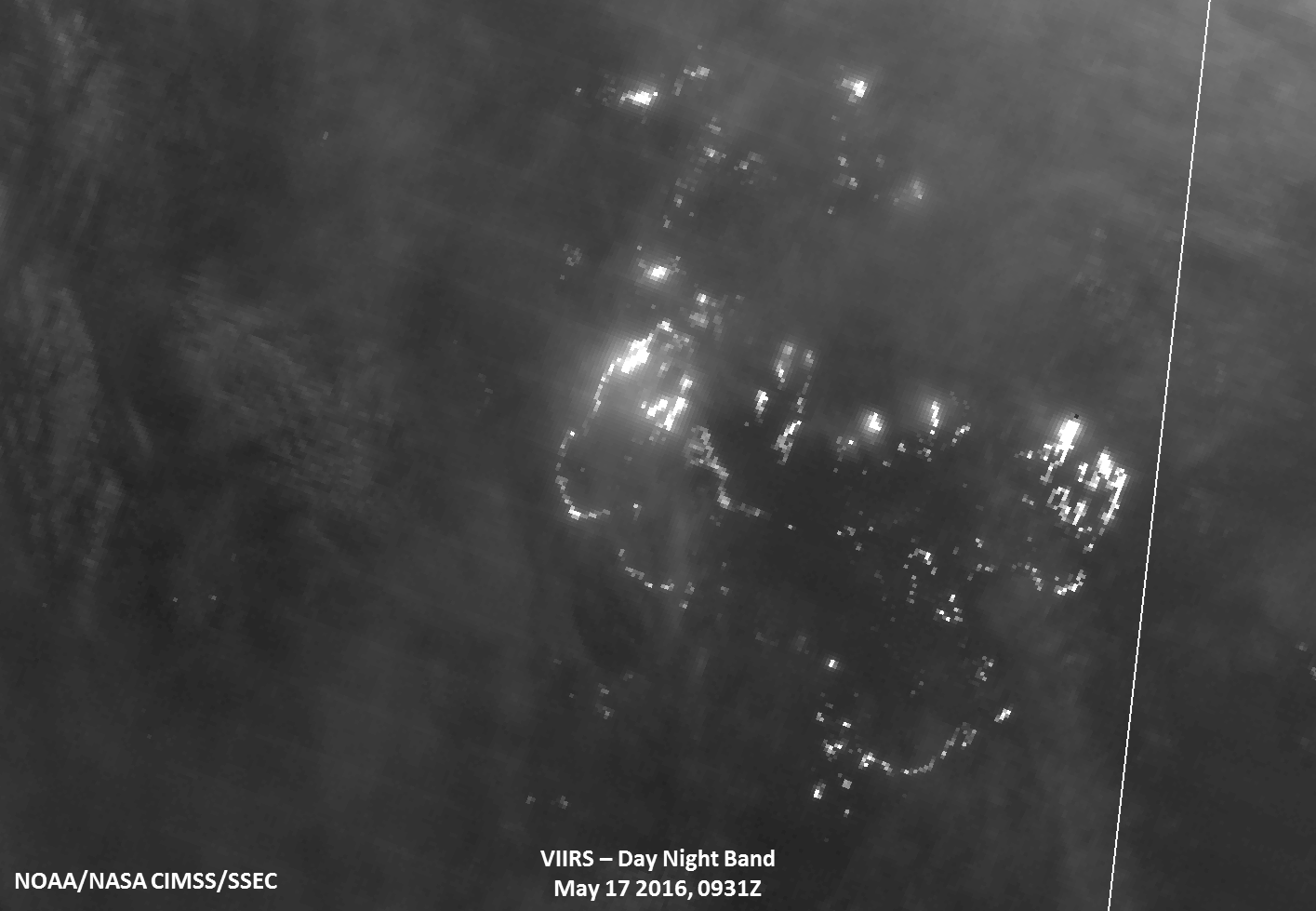 Oil sands
Oil sands
Fort McMurray
20
Disaster monitoringTianjin, China Port explosion
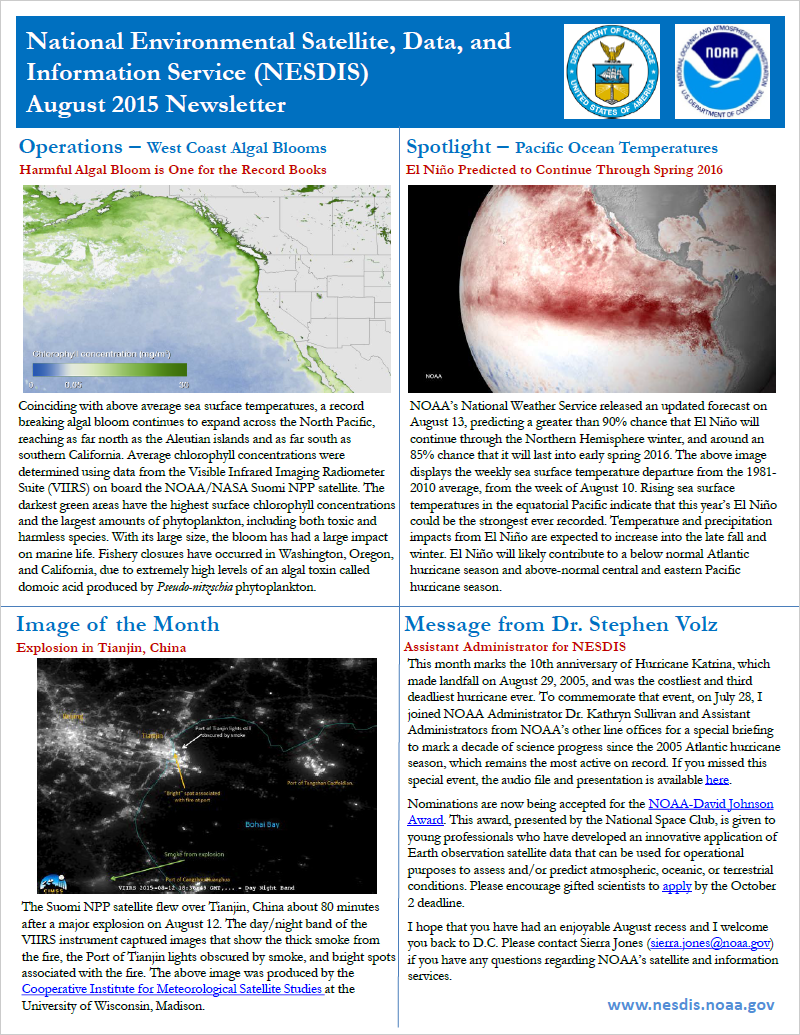 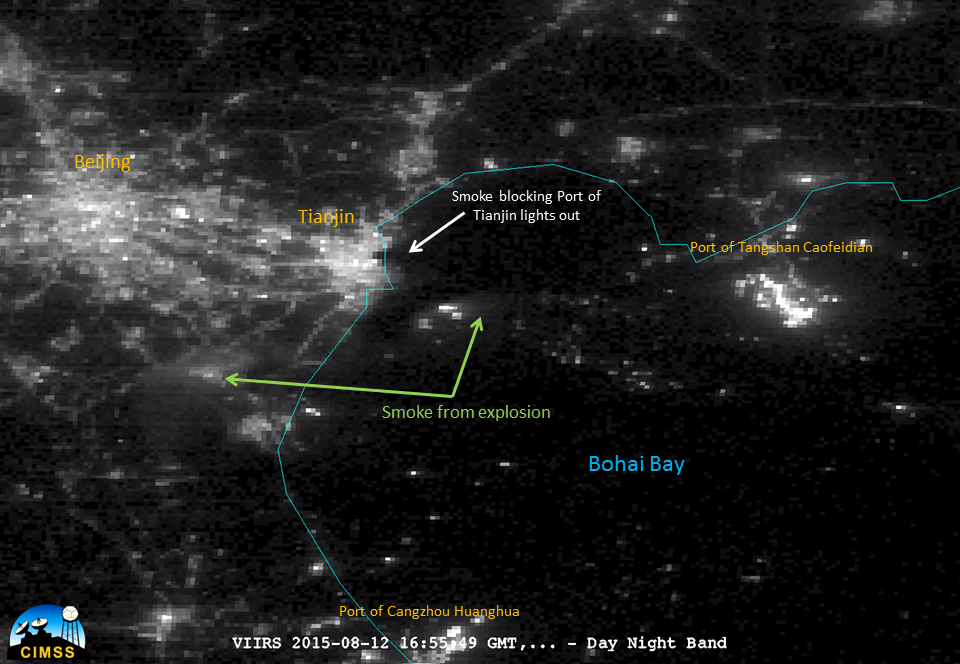 21
Mesospheric Gravity Wave monitoring
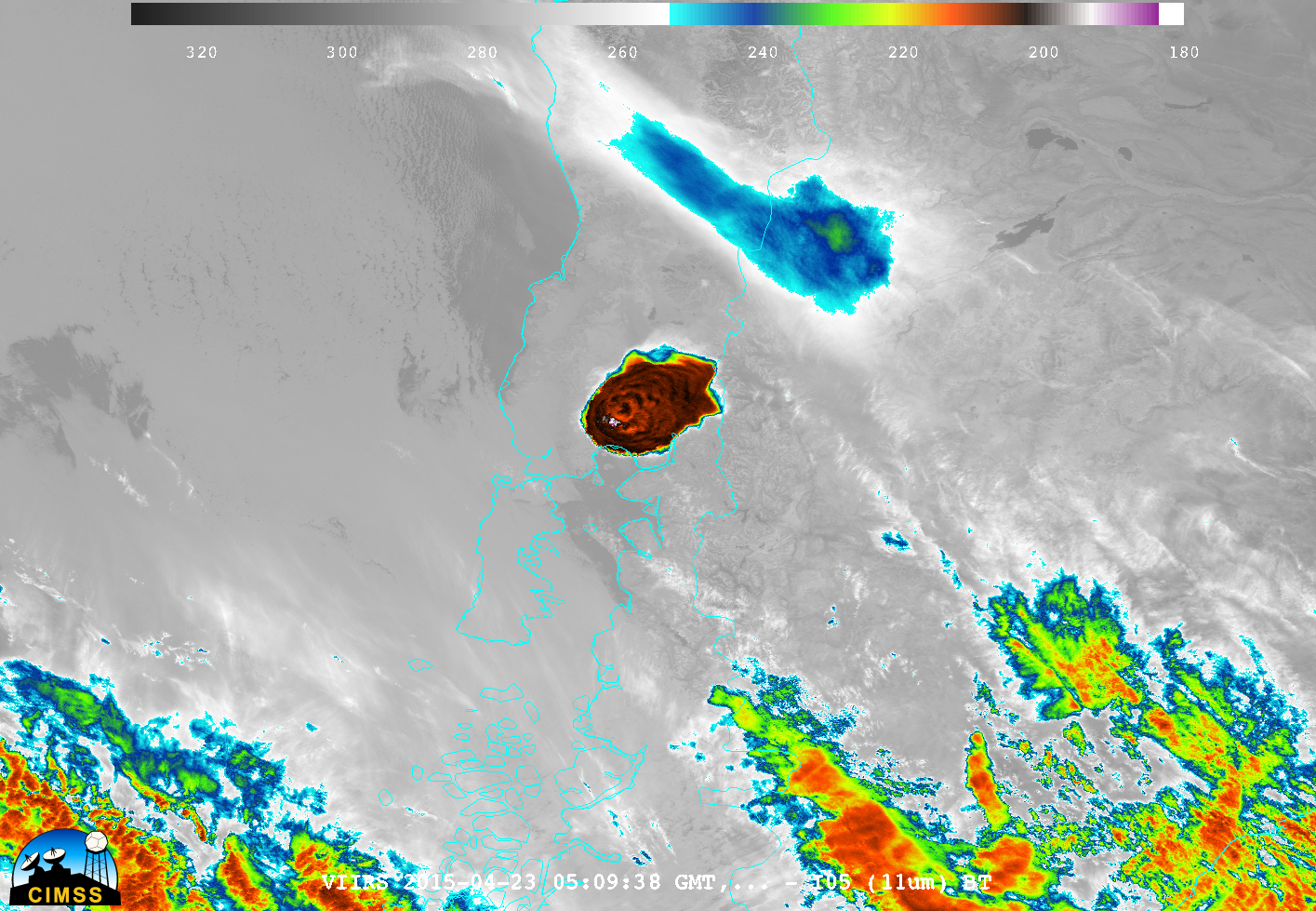 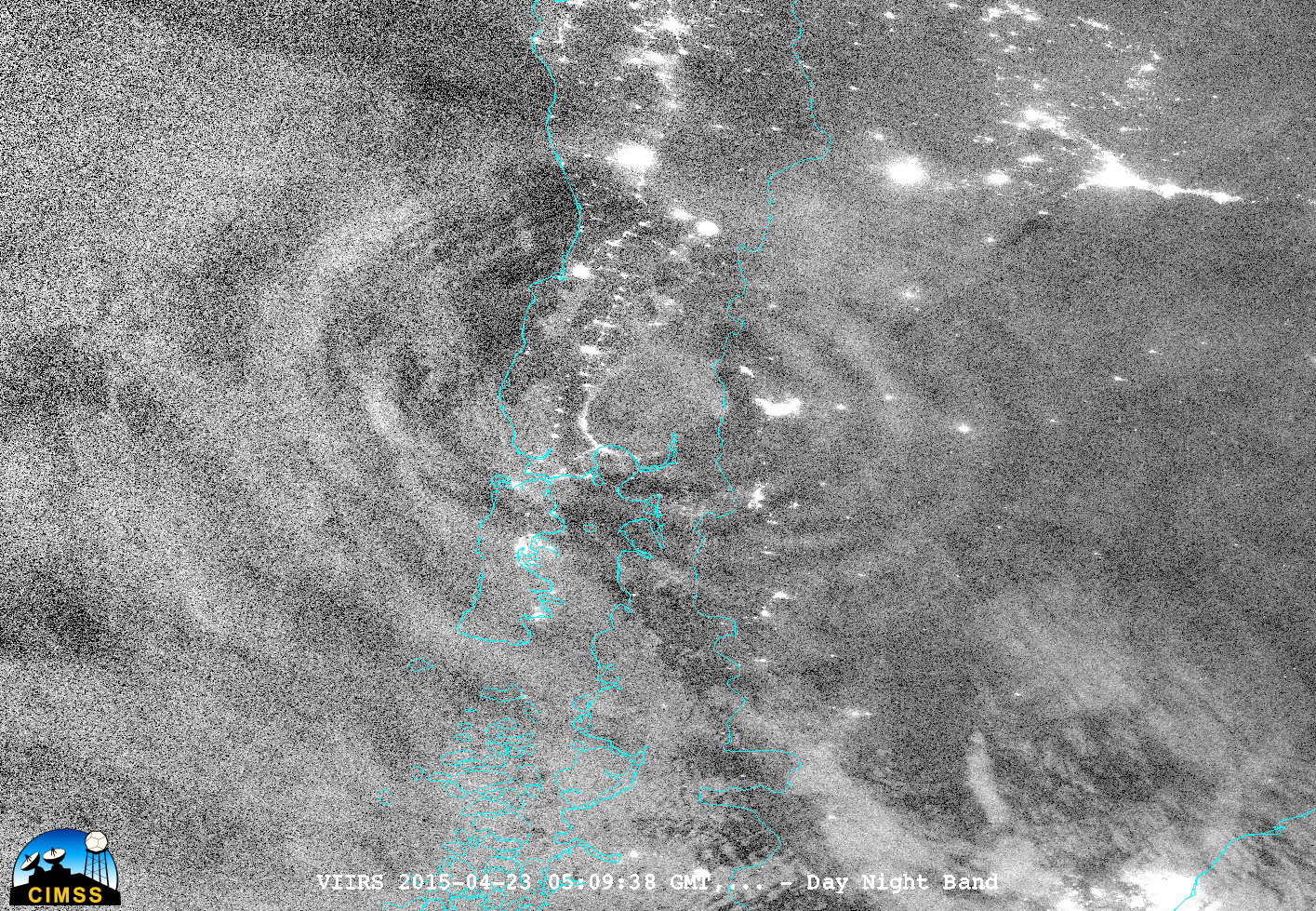 22
McIDAS-X and -V Support of GOES-R ABI Level 1b and 2 Products
2016 McIDAS Users’ Group Meeting
23
GOES-R Products
Baseline Products
Future Capabilities
24
24
[Speaker Notes: Baseline Products implemented operationally, Future/New Capabilities potential new products]
McIDAS-X: Level 2 ABI Products
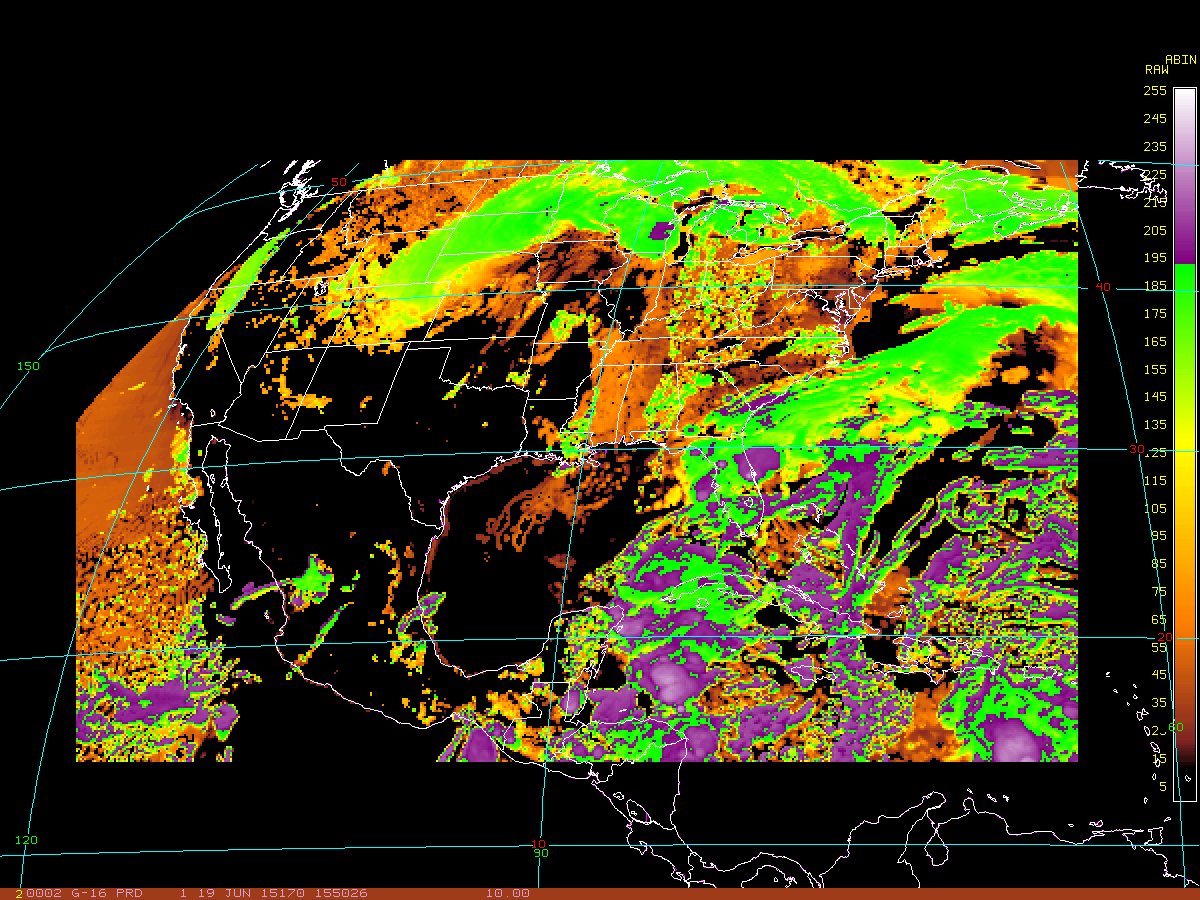 McIDAS-X ADDE server in development for Level 2 ABI products is available in McIDAS-X 2016.2 (released Oct 2016)
McIDAS-X display of Cloud Top Height
McIDAS-V: ABI Level 1B and L2+
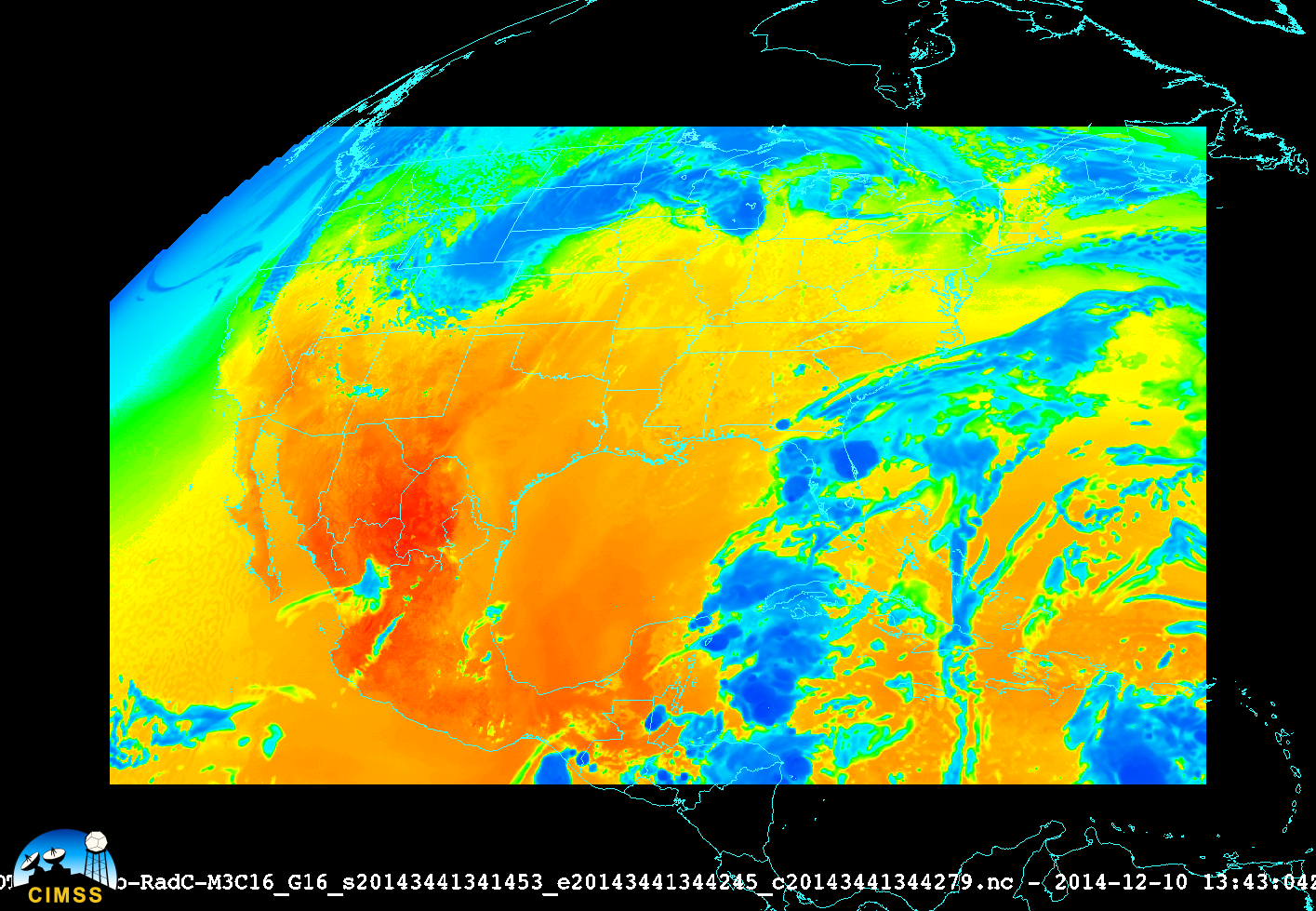 McIDAS-V version 1.6
Both L1b and L2+ products can be read in directly using General file chooser 
Local L2+ ADDE file access will be added later
Note : Linux and OSX versions of 1.6 have preliminary (limited) ABI L1b local ADDE server integrated in.
McIDAS-V display Band 16
McIDAS-V: ABI Level 1B
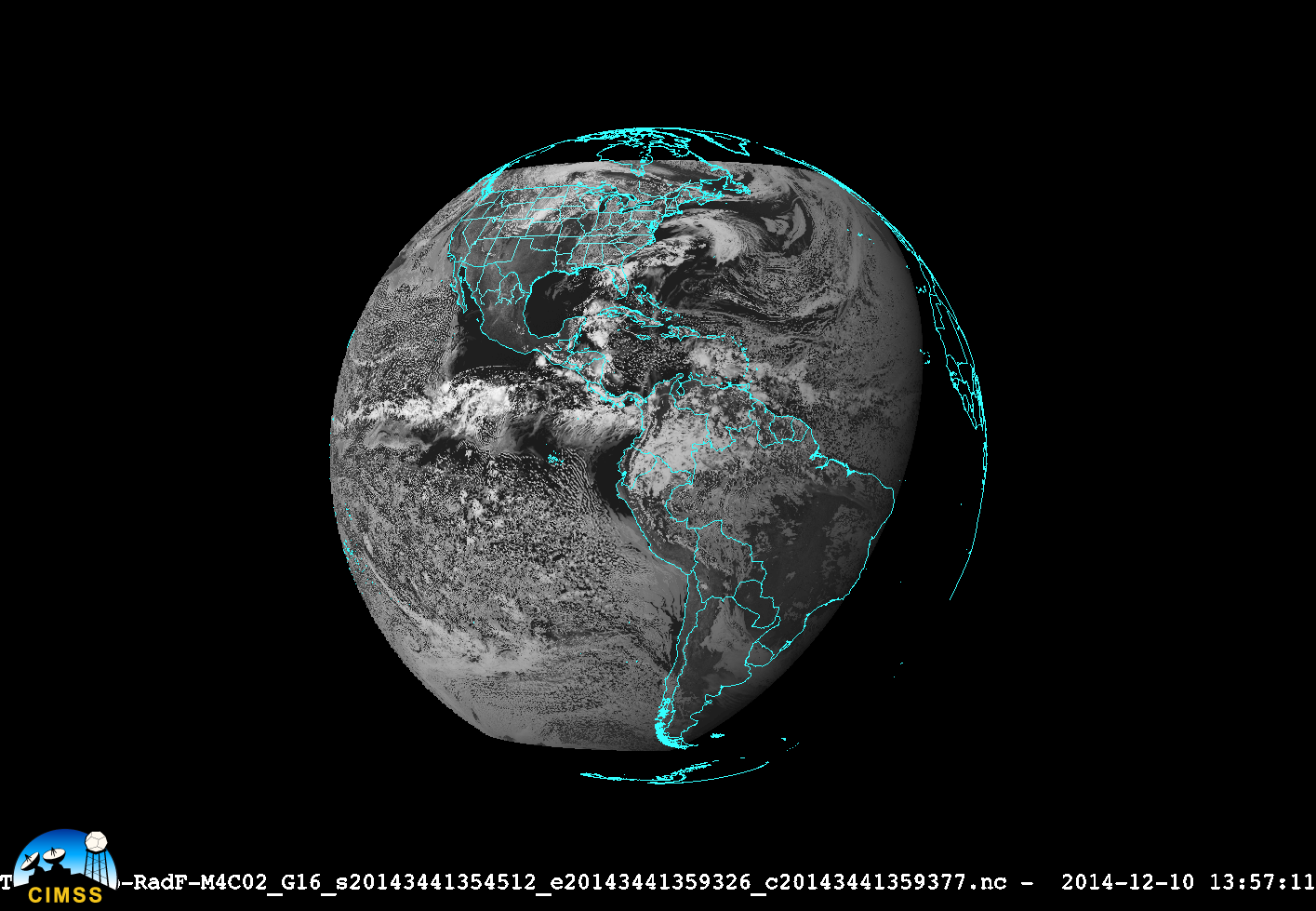 McIDAS-V display Band 2
McIDAS-V: Level 2 Products
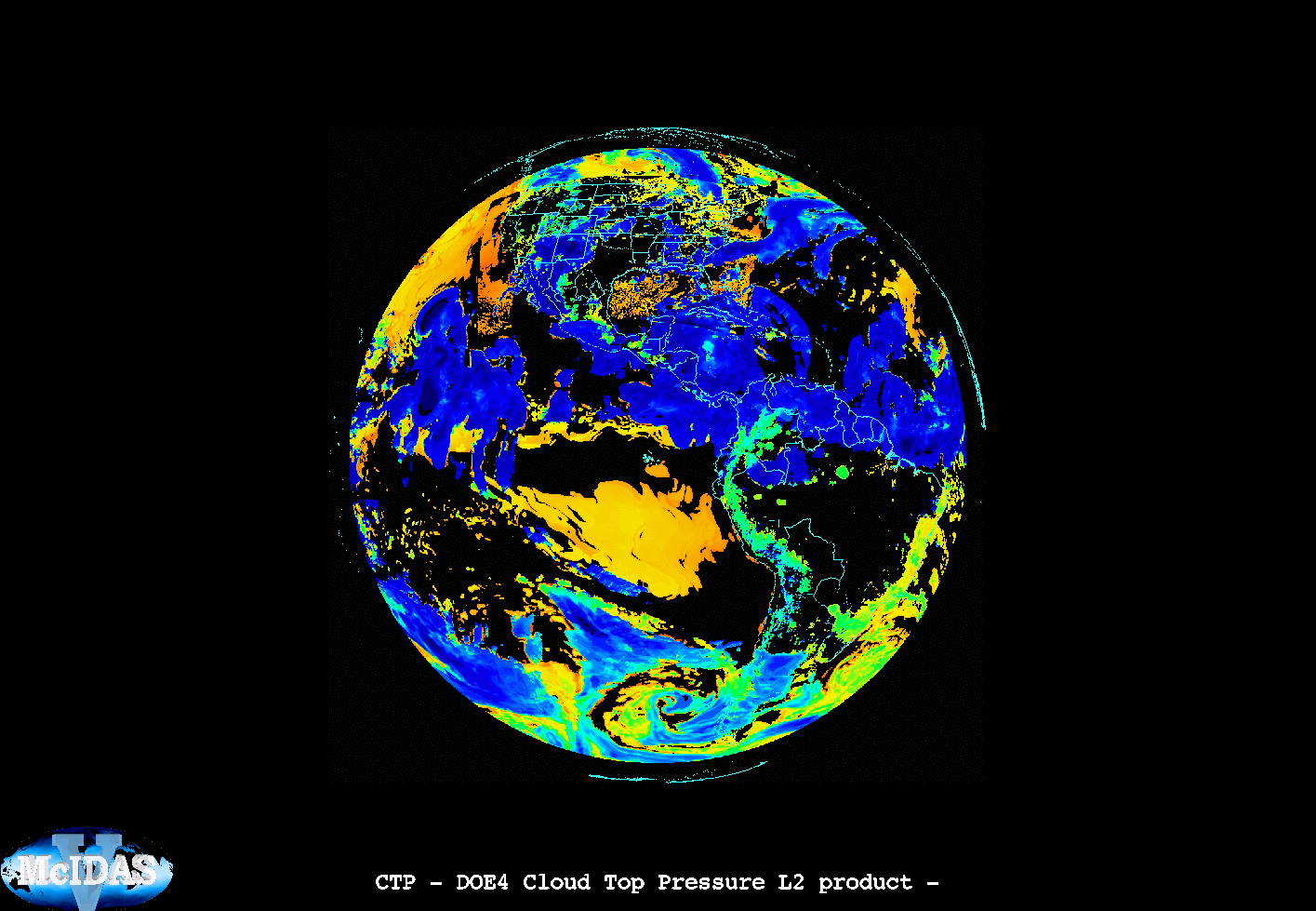 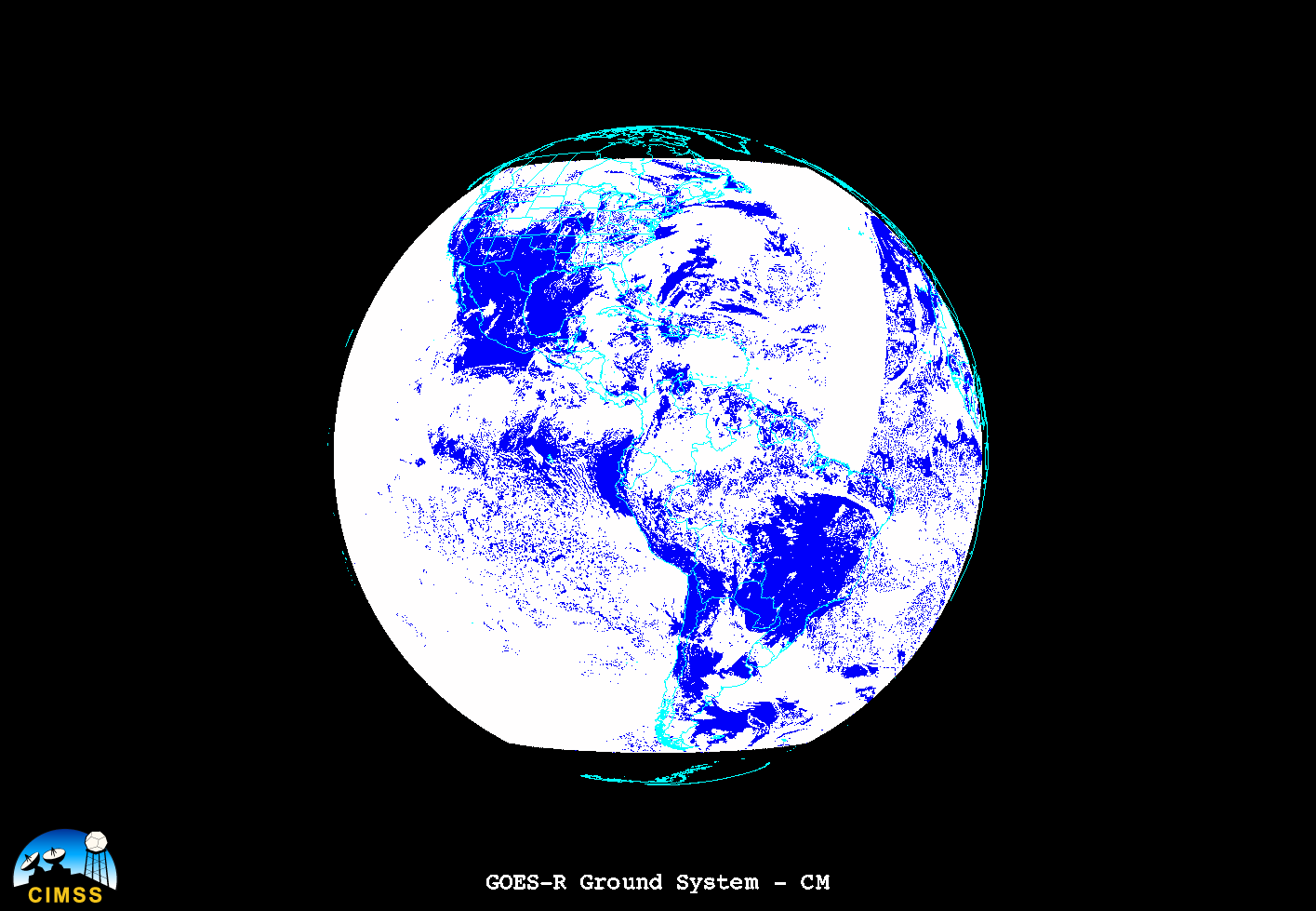 McIDAS-V: DOE-4 Level 2 CAPE
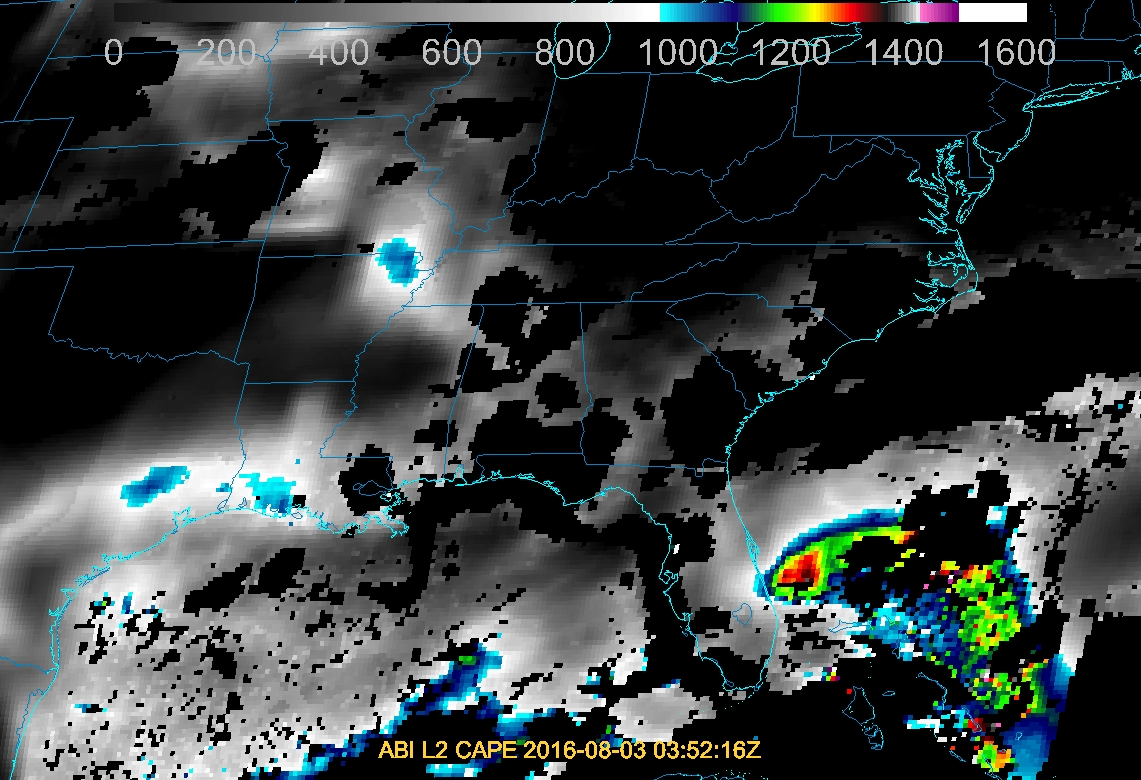 Analysis toolsMcIDAS-V Time Series
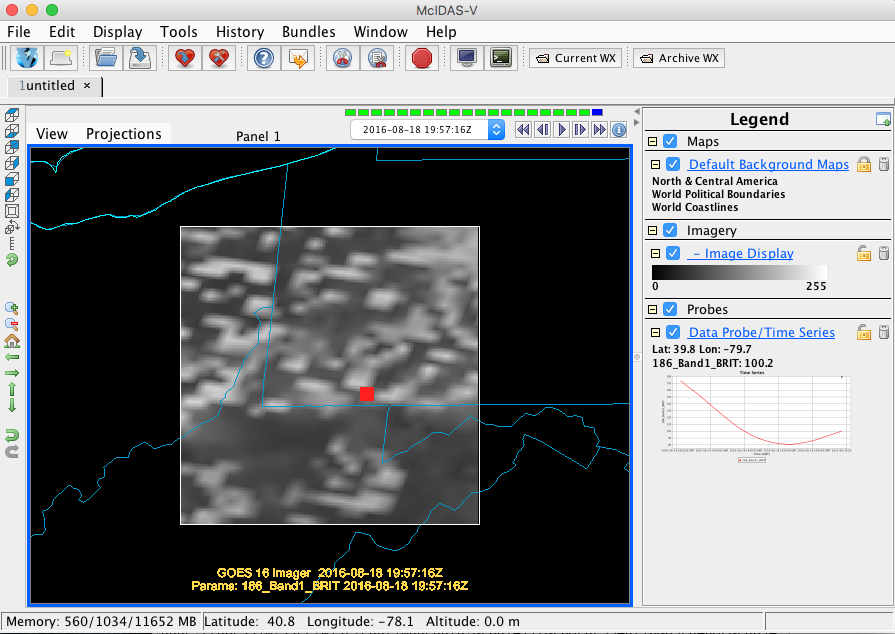 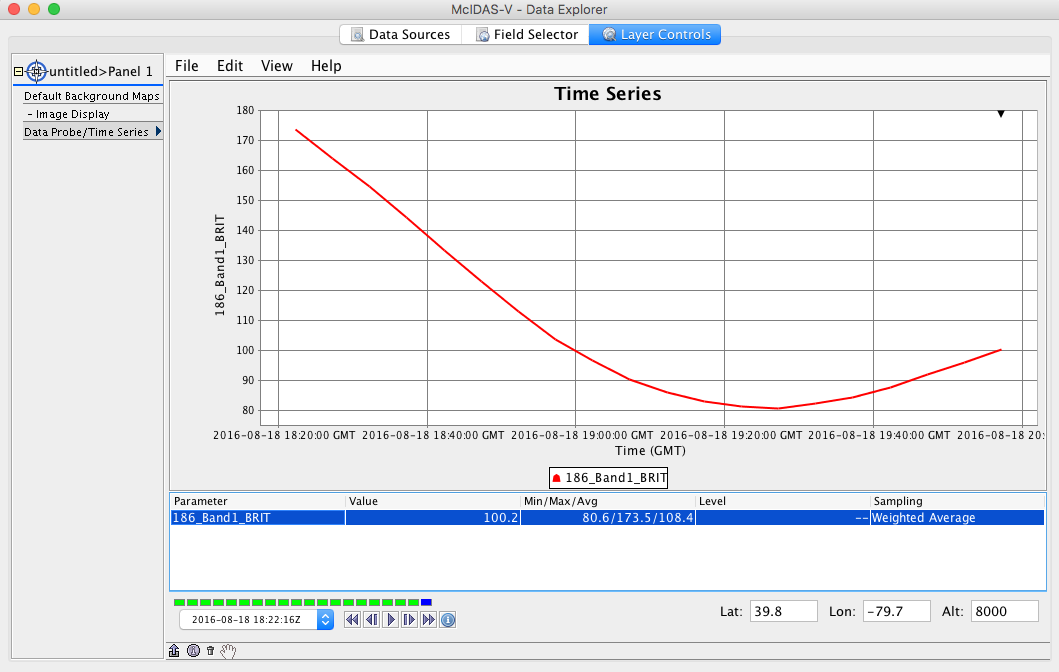 Analysis toolsMcIDAS-V: Scatter Plot
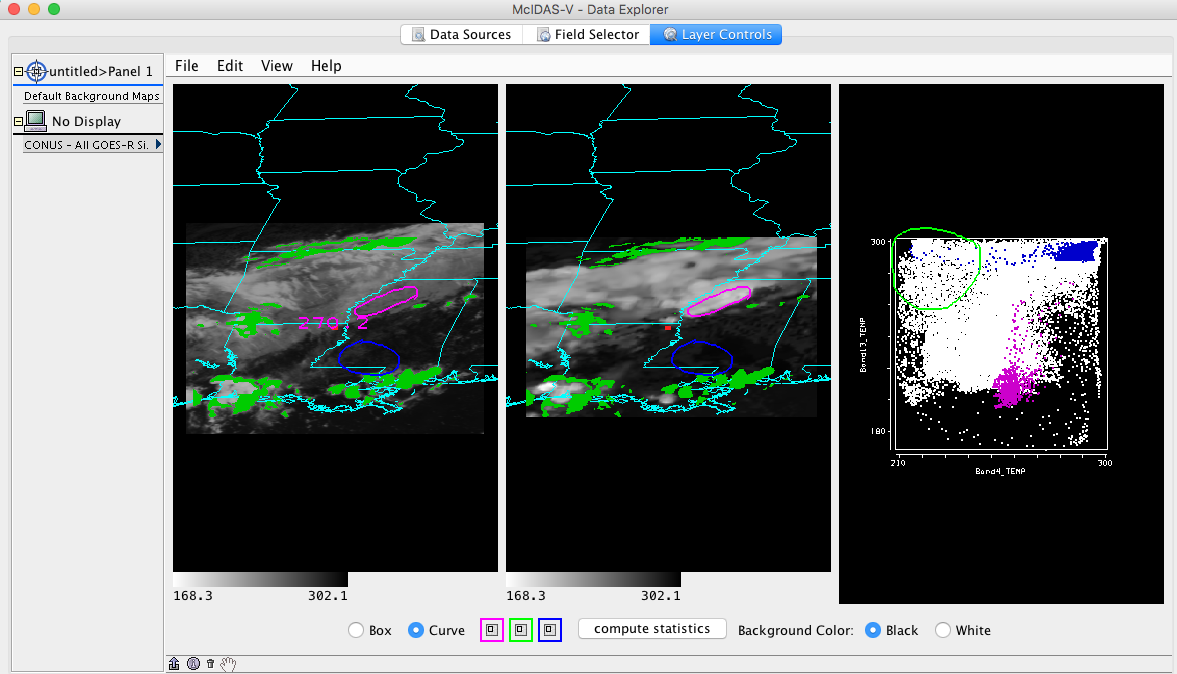 Analysis toolsMcIDAS-V: Data Transect
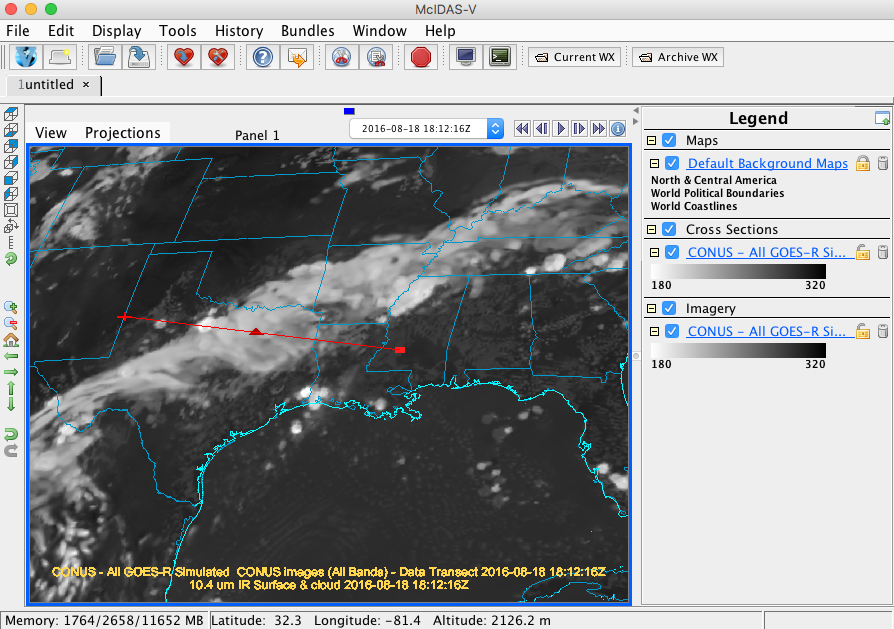 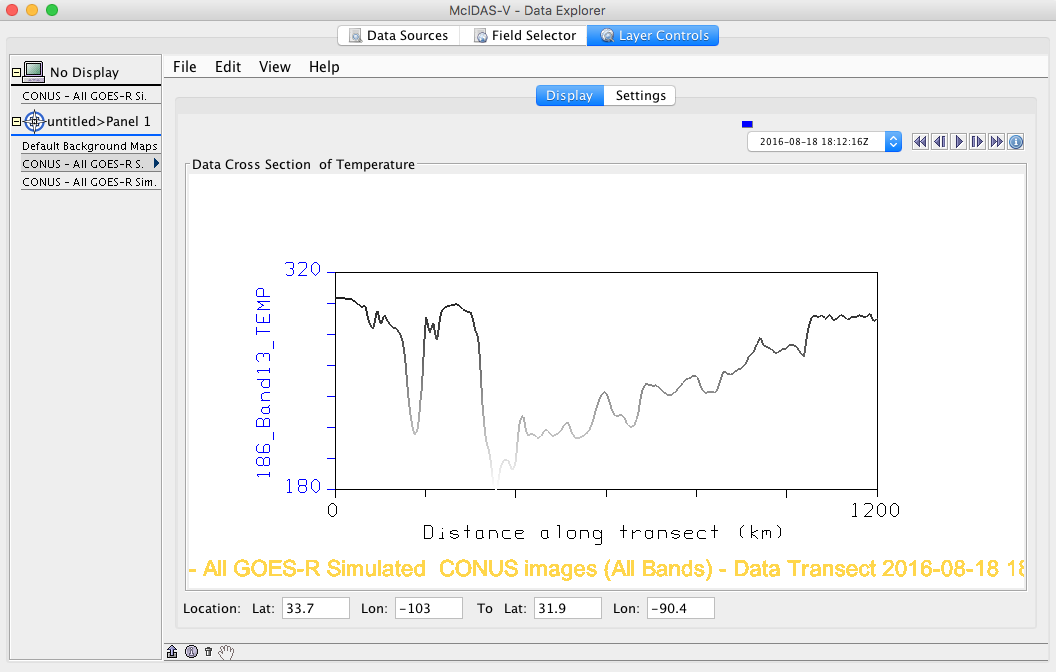 McIDAS GOES-R Status
Initial development complete:
ABI Level 1B and limited L2 ADDE server available as part of 2016.2 release (Oct 2016)
All servers are for GOES-R mission standard format netCDF files only. SCMI files are not supported.
In development:
GLM ADDE server (modifications are needed due to format change)
Continued testing by teams (ex. Imagery team) of various servers
Uses of McIDAS for L2+ Products Post Launch
Ability to quickly visualize the L2+ (ABI and GLM) Products (McX and McV) and produce images for presentations
Note: McIDAS-X servers do not currently read in DQFs

McIDAS-V has the ability to provide data analysis tools for teams (transects, simple scatter plots, time series) via ADDE servers
34
Launch time!
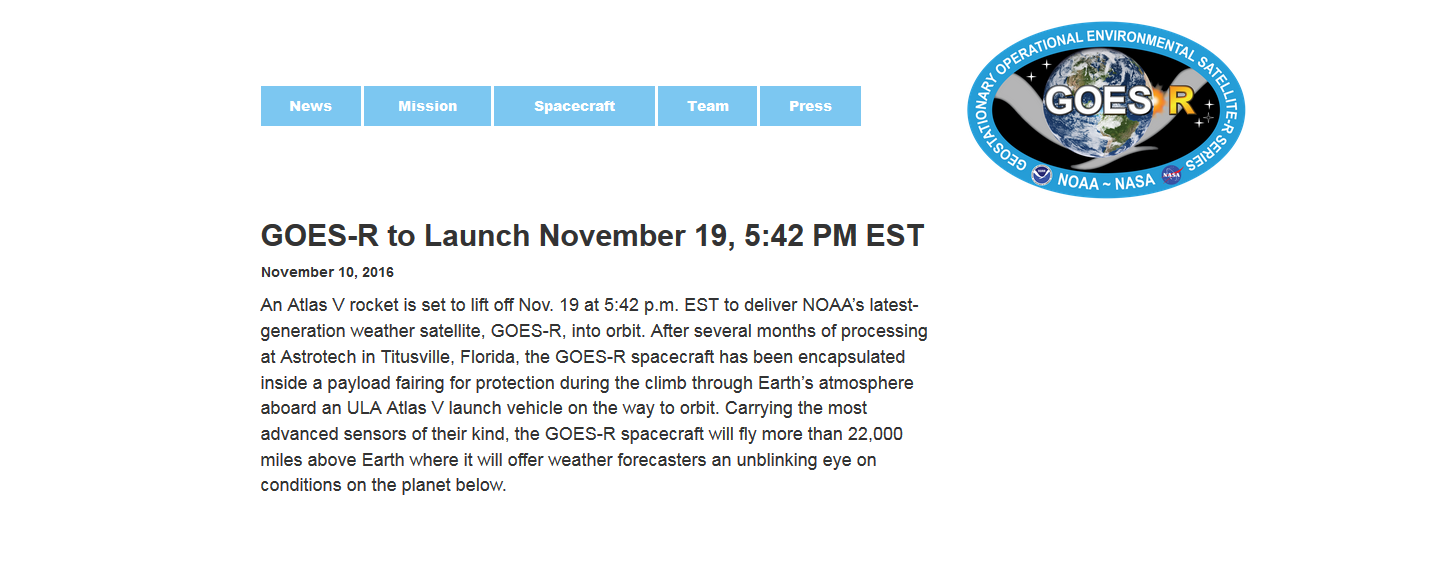 Official L1b and L2+ Products available publically sometime 2017
35